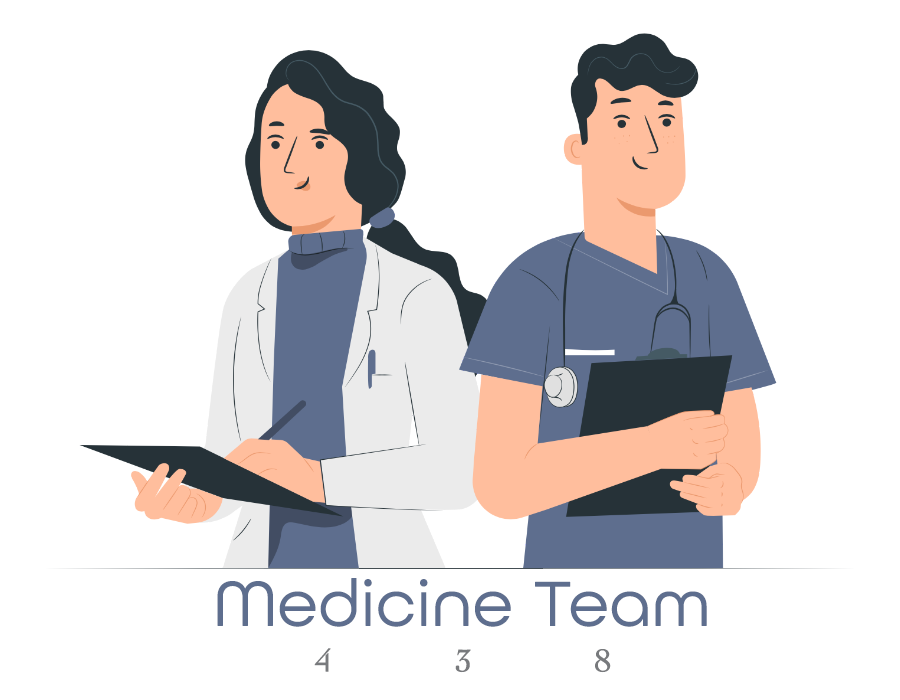 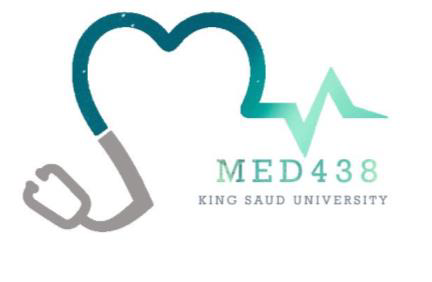 Lecture 1
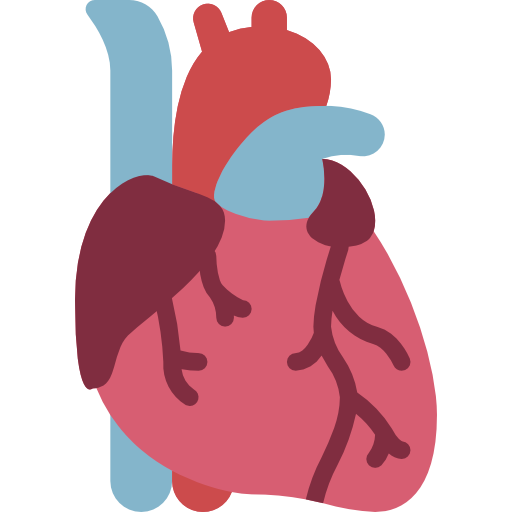 Editing file
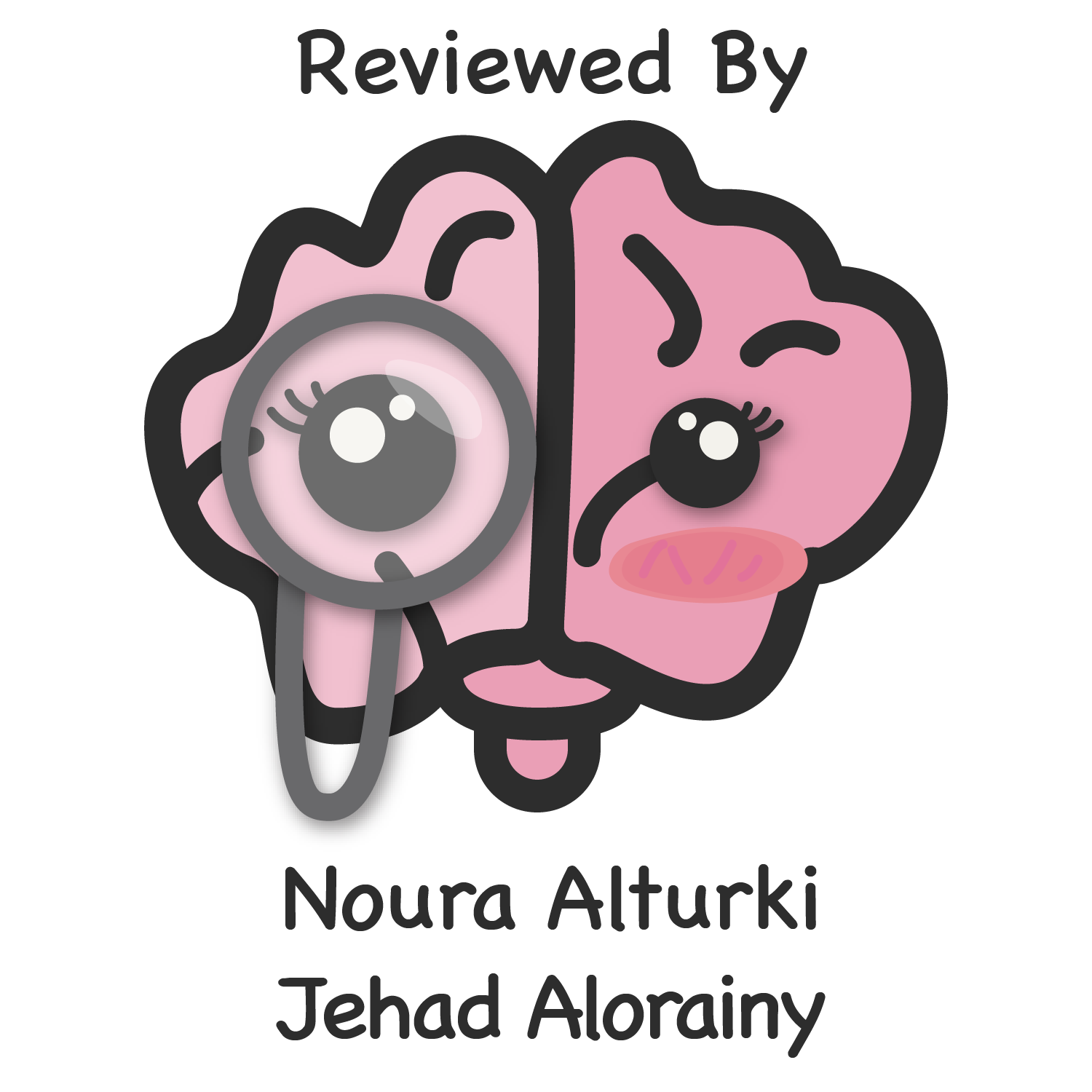 Acute coronary syndrome
Objectives:
Distinguish STE and NSTE acute coronary syndromes by diagnosis, prognosis and treatment strategy.
Understand how ACS differs pathophysiologically from chronic coronary syndromes.
Devise a diagnostic approach for establishing ACS.
Outline treatment strategies for ACS
Assess the short- and long-term prognosis of different types of ACS
Devise a pharmacotherapy treatment plan for a patient undergoing primary PCI for STEMI.
Devise a pharmacotherapy treatment plan for a patient undergoing fibrinolytic for STEMI.
Devise a pharmacotherapy treatment plan for a patient with NSTE-ACS.
Design a therapeutic regimen for a patient with ACS prior to discharge from hospital.
Discover online, electronic and app resources to assist clinicians with implementation of practice guidelines.
Color index:
Color index:
Original text Females slides Males slides
Doctor’s notes Text book Important Golden notes Extra
Introduction
Anatomy
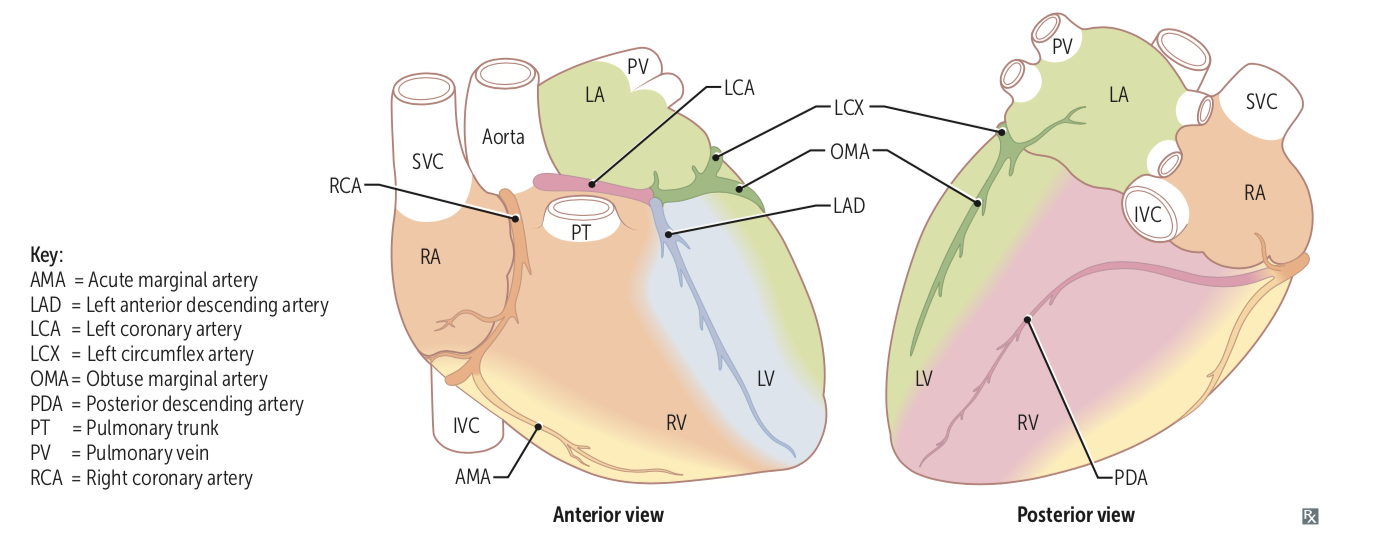 EXTRA
The left main and right coronary arteries arise from the left
 and right sinuses of the aortic root, distal to the aortic valve:
Left main coronary artery:1
Left Anterior Descending (LAD): Supply anterior 2/3 of  interventricular septum, anterolateral papillary muscle, and anterior surface of LV. Most commonly occluded.
Left Circumflex (LCX): Supply the lateral, posterior and inferior segments of the LV.
Right main coronary artery:2 supplies SA node3
Posterior Descending Artery (PDA): Supplies AV node (dependent on dominance), posterior 1/3 of interventricular septum, posterior 2/3 walls of ventricles, and posteromedial papillary muscle.
Acute Marginal Artery (AMA): Supplies RV.
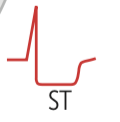 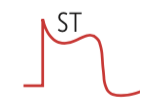 Introduction to ACS
ACS
Acute coronary syndrome is a term that encompasses both unstable angina and myocardial infarction (NSTEMI & STEMI). 
Acute coronary syndrome almost always occurs in patients who have atherosclerosis1.
NSTE-ACS
STE-ACS
UA
STEMI
NSTEMI
ACS: Acute coronary syndromes	 	UA: Unstable angina
NSTE-ACS: Non-ST elevation ACS	NSTEMI: Non-ST elevation MI
STE-ACS: ST elevation ACS		STEMI: ST elevation MI
Q: Clinically, how would you differentiate between STEMI, NSTEMI & UA?
STEMI: Symptoms + ST elevation + Elevated Cardiac biomarkers (Troponin & CK-MB)
NSTEMI: Symptoms + (+/-) ST depression + Elevated Cardiac biomarkers (Troponin & CK-MB)
UA: Symptoms + (+/-) ST depression + Normal Cardiac biomarkers
1- The atherosclerosis process starts from birth, when we start eating and drinking and as we evolve and start eating lipid containing diet; the process of deposits of cholesterol in the walls of the vessels happens, Multiple factors (e.g. being a male, eating unhealthy diet, smoking, inflammatory diseases like rheumatoid arthritis and others mentioned in next page) determine the rapidity of forming atheroma that eventually lead to the occlusion of the coronaries. It’s inevitable that humans will have atherosclerosis it’s only the rate of progression that differs. And as you can see in KSA the population of MI are younger because atherosclerosis risk factors are prevalent (¼ of the population are diabetics). The pathophysiology of ACS will be discussed in the next page.
Acute coronary syndrome cont.
Pathogenesis of ACS
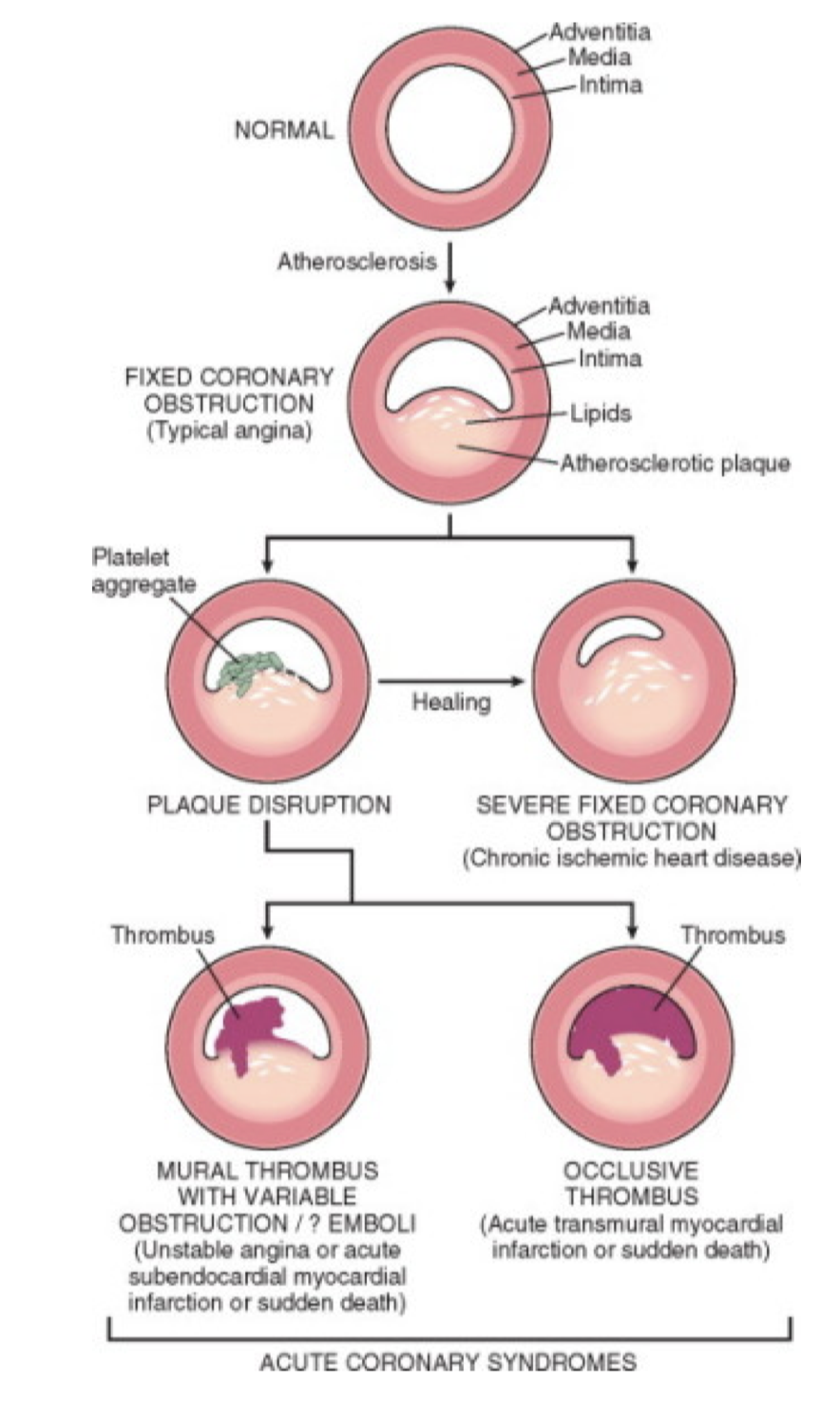 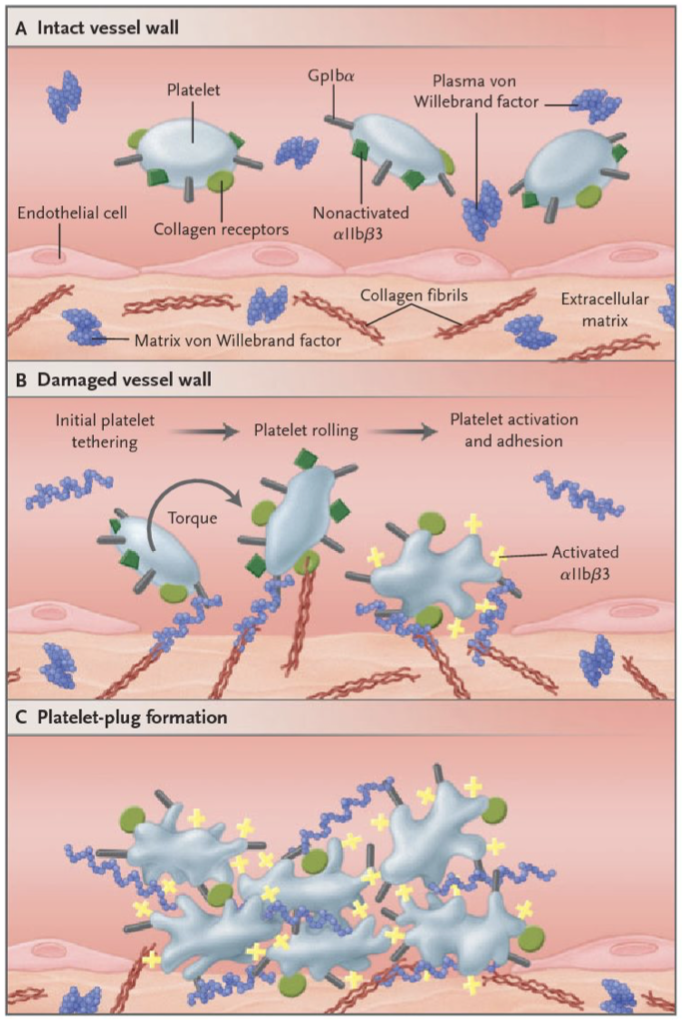 The common mechanism to all ACS is:
Rupture1 or erosion of the fibrous cap of an atherosclerotic plaque, expose collagen and vWF
Platelet aggregation and adhesion, Platelets will release:
Thromboxane A2 (aspirin works here): Vasoconstriction & Activate nearby platelets 
ADP ( clopidogrel and Ticagrelor work here): Activate nearby platelets 
Serotonin: Vasoconstriction
These signals will attract more platelets which will attach to each other by fibrinogen to form thrombus which will close the vessel; distal thrombus embolization is possible.
During evolution of an atherosclerotic plaque, monocytes and other inflammatory cells bind to receptors expressed by endothelial cells. Subsequently, they migrate into the intima, and take up oxidised low-density lipoprotein (LDL) particles by phagocytosis to become lipid-laden macrophages or foam cells.
Complete occlusion: STEMI
Incomplete occlusion: UA & NSTEMI
Risk factors for ACS2
EXTRA but important
CHOSED A Good Food
Smoking cessation among other risk factors modification shows the most immediate effect. Giving up smoking is the single most effective contribution a patient can make to his or her future.
The goal of LDL level is below 100 mg/dL. Statins ,among other lipid lowering agents, is the only one that reduces mortality rate.
Overview on the approach to ACS
1
Chest pain: Ischemic pain is described as dull or sore: Squeezing/ pressure like NOT sharp(knifelike) or pointlike. It’s also NOT tender, positional or pleuritic.
Clinical presentation
If the patient presents with chest pain ALWAYS begin with ECG to determine whether it’s STE-ACS or NSTE-ACS, if the ECG showed NSTE then do cardiac enzymes to determine whether it’s NSTEMI or UA.
2
ECG
Elevated CK-MB and troponin-I indicate STEMI or NSTEMI, while Normal CK-MB and troponin-I indicate unstable angina
3
Cardiac Biomarkers
1- In a fixed stenosis (NO rupture), a 75% stenosis of the epicardial arteries is required to eliminate the flow in the coronaries by 90% which will eventually lead to stable angina with exertional symptoms (symptoms that come with activity or emotional stress). In contrast, plaques that only occlude 20% may be more aggressive if rupture occurs, once it ruptures a clot will be formed and it will lead to ACS. The presence of a rich lipid pool within the plaque and a thin fibrous cap are associated with an increased risk of rupture. Bottom line: Ischemia due to fixed stenosis (no rupture) → Stable angina, Plaque rupture with superimposed thrombus → ACS
2- If the cause of atherosclerosis is genetics (Non-modifiable) then you can’t control it, you can only slow the progression with medications and treating the other reversible factors, whereas for the modifiable factors we can control them by counseling patients, advocating the community to reduce unhealthy diet, smoking and exert exercise.
3- Pre-menopausal women have lower rates of disease than men, although the gender difference disappears after the menopause.
4- Premature: Age<50 in men and <55 in women; family history doesn’t convey a risk for the patient if the heart disease developed in elderly relatives!
5- First degree relatives: Siblings and parents
1- ACS Clinical presentation
1
Clinical presentation
Approach
2
ECG
3
Cardiac biomarkers
Signs & Symptoms of ACS
S&S that increase/ decrease the likelihood of ACS3
The higher the number, the higher the likelihood of ACS.
LR: Likelihood rate  
CI: Confidence interval
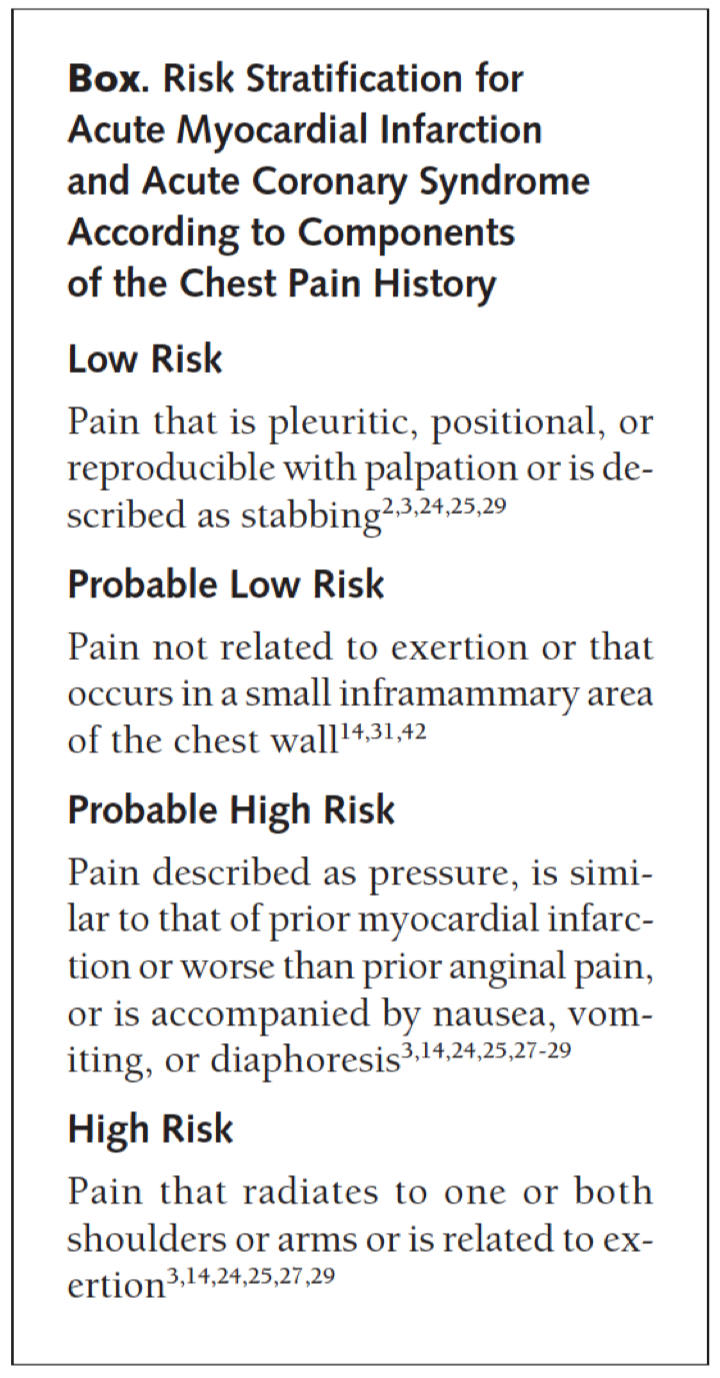 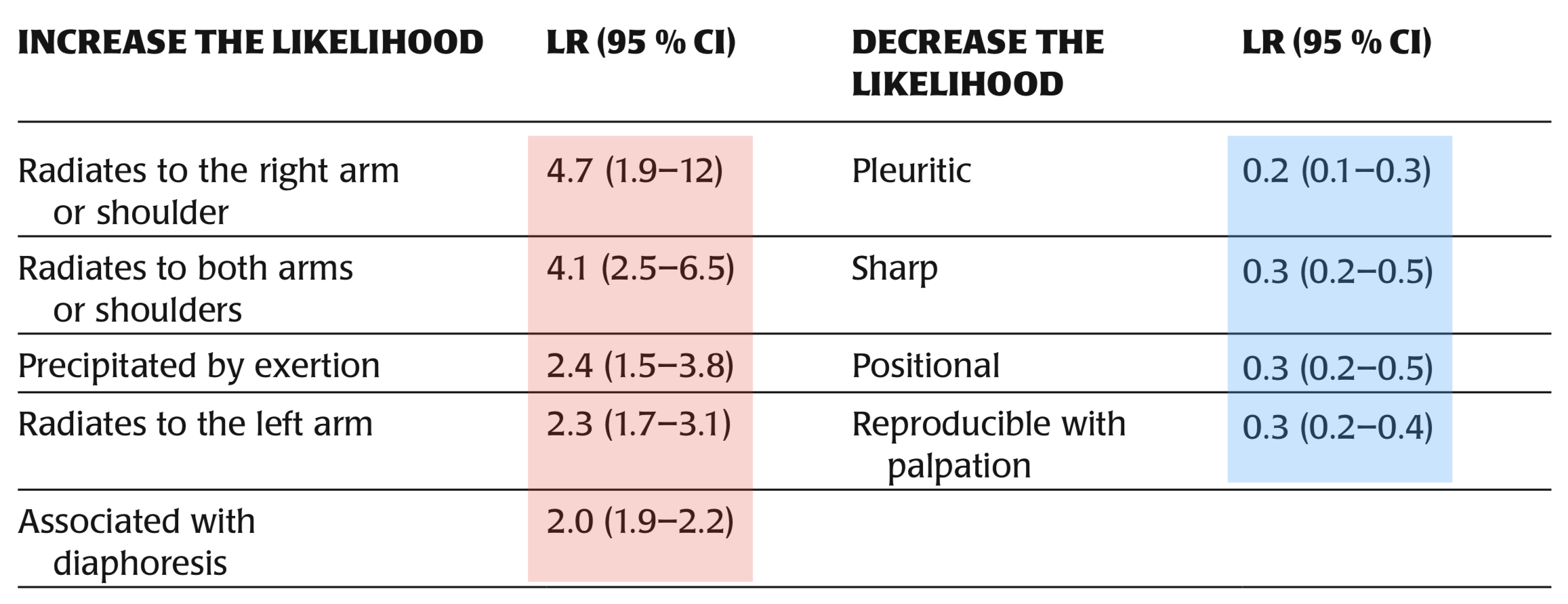 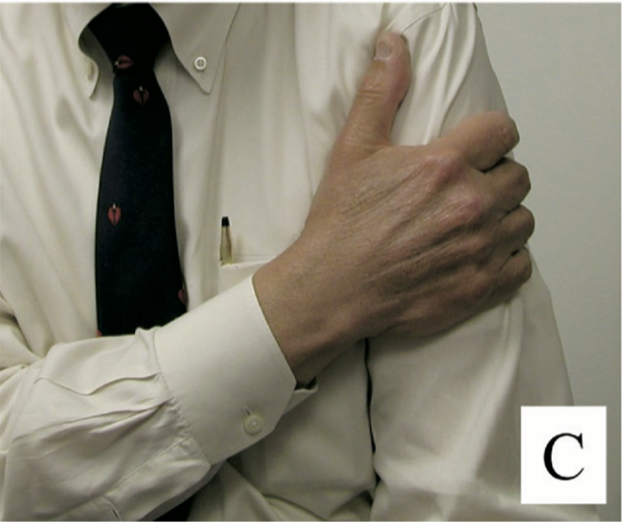 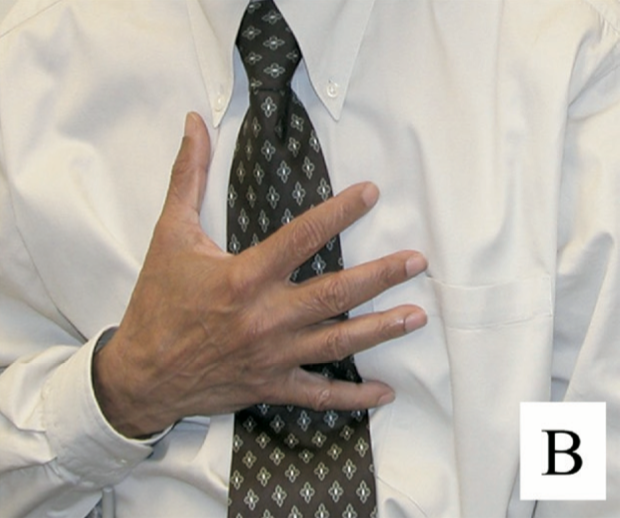 Levine's sign is a clenched fist held over the chest to describe ischemic chest pain.
The Levine Sign has a poor sensitivity for chest pain related to myocardial ischemia or infarction.
A patient pointing to a specific point on the chest likely does not have discomfort due to cardiac ischemia or myocardial infarction.
Larger areas of chest discomfort correlate with a greater likelihood of cardiac ischemia or myocardial infarction.
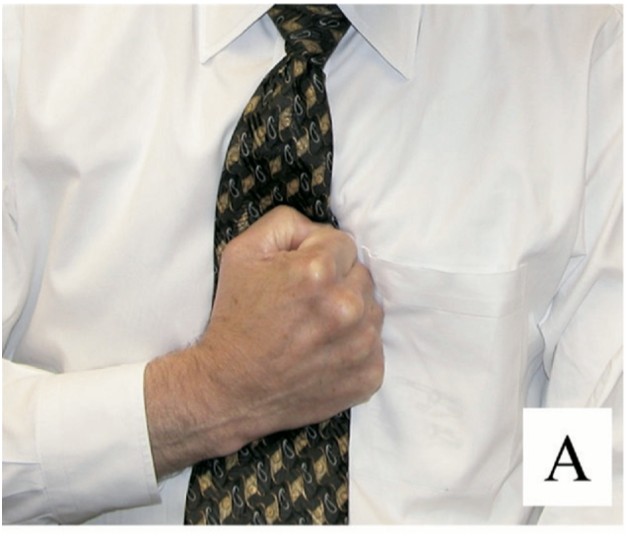 High likelihood of ACS
High likelihood of ACS
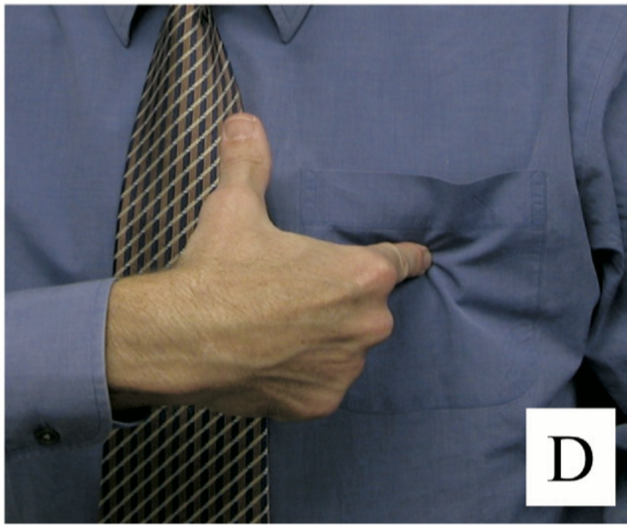 Low likelihood of ACS
Levine sign
1- If it’s not substernal that doesn’t mean it’s not ACS, but it will decrease the likelihood of ACS. 
2- Especially if it was related to the Right coronary artery (RCA)
3- It’s important to know what symptoms increase/decrease the likelihood of ACS the most. The Q in the exam may list the symptoms for you and ask what symptom has the highest/lowest likelihood of ACS (Check the table and LR rate). If the pain changes with respiration (pleuritic), changes with body position or if there is tenderness of chest wall (indicates a nonurgent musculoskeletal type of pain), cardiac cause of pain is highly unlikely.
1- ACS Clinical presentation (cont.)
1
Clinical presentation
Approach
2
ECG
3
Cardiac biomarkers
Differential diagnosis of chest pain in ER
Life threatening causes of CP:
You have to know how to differentiate between them Click here for a quick summary of these conditions
PPPPAA
Stable angina VS Unstable angina
Can ACS present without chest pain?
Yes,  33% of all ACS cases. They have worse prognosis, bc they don’t seek medical care early.
More likely in elderly (>70y/o), diabetic individuals, women, or patients with prior HF, Cardiac transplant
In patients with severe diabetes, chest pain may be completely absent (silent MI) due to polyneuropathy
Autonomic symptoms (e.g. nausea, diaphoresis) are often the chief complaint
1- If the patient has aortic dissection every 1hr delay will increase the mortality by 3-5%, so by 10 hrs it will be ~50% (very high).
2- New onset means angina of less than 3 months duration. In general all angina will start as unstable then either progress to NSTEMI or stabilize and become stable angina.
3- Be Careful there’s another type of CP which is Non-cardiac chest pain: in which it meets only 1 or none of the typical anginal characteristics
2- ACS: ECG
1
Clinical presentation
Approach
2
ECG
3
Cardiac biomarkers
ECG Changes
Click here for a quick review of ECG basics
These findings are seen in the absence of left ventricular hypertrophy and left bundle branch block1)
ECG should be performed immediately once ACS is suspected (Best initial)2, followed by measurement of cardiac biomarkers.
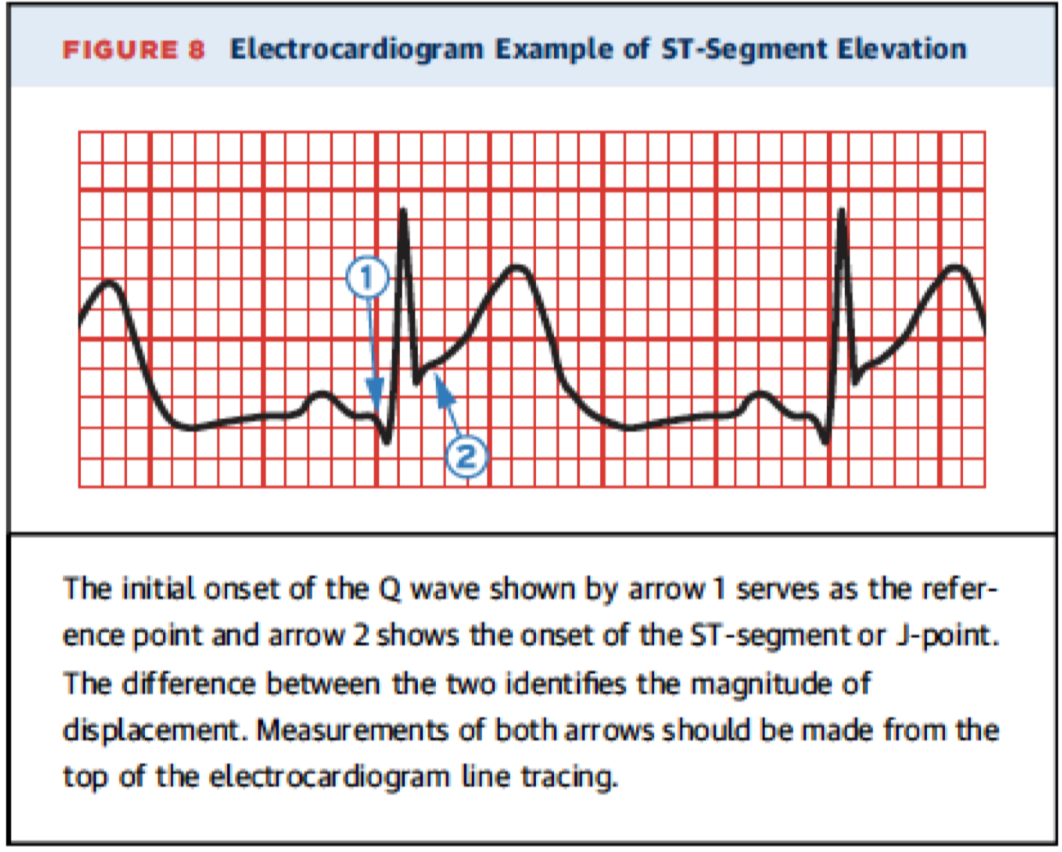 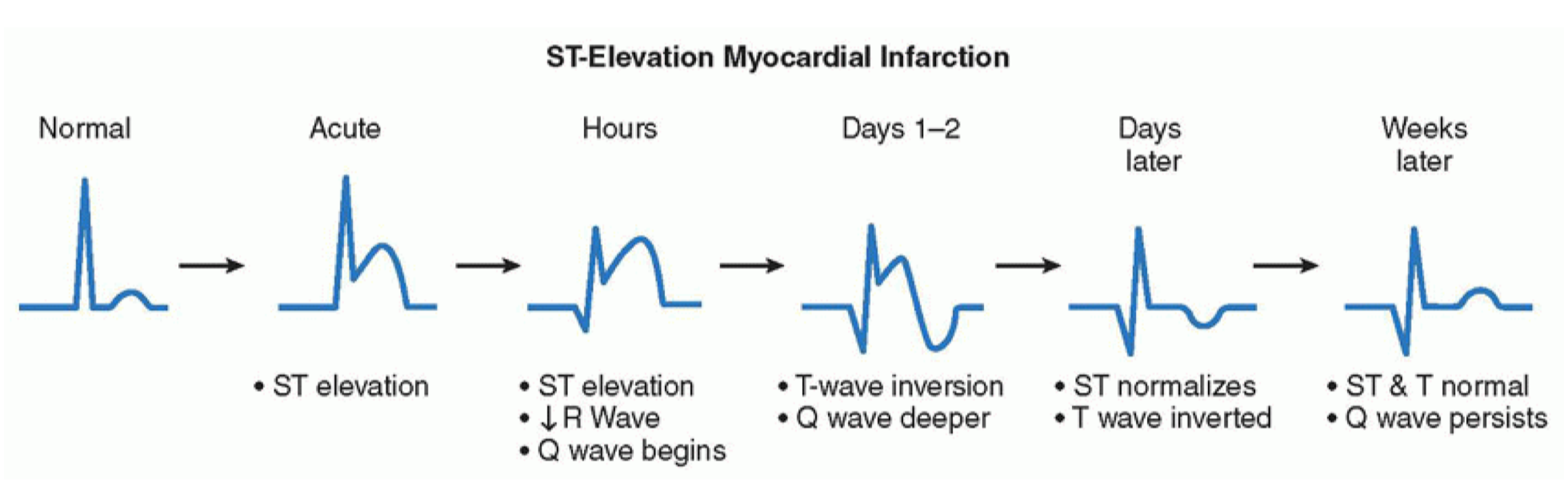 Could be anything but NOT ST-elevation: New horizontal or downsloping ST-depression3 ≥0.5mm in 2 contiguous leads and/or T inversion >1mm in two contiguous leads with prominent R wave or R/S ratio >1
Do all NSTE-ACS present with ST depression? No, 50% of cases have normal ECG.
You can’t differentiate between NSTEMI and UA with ECG only, you have to do Cardiac enzymes.
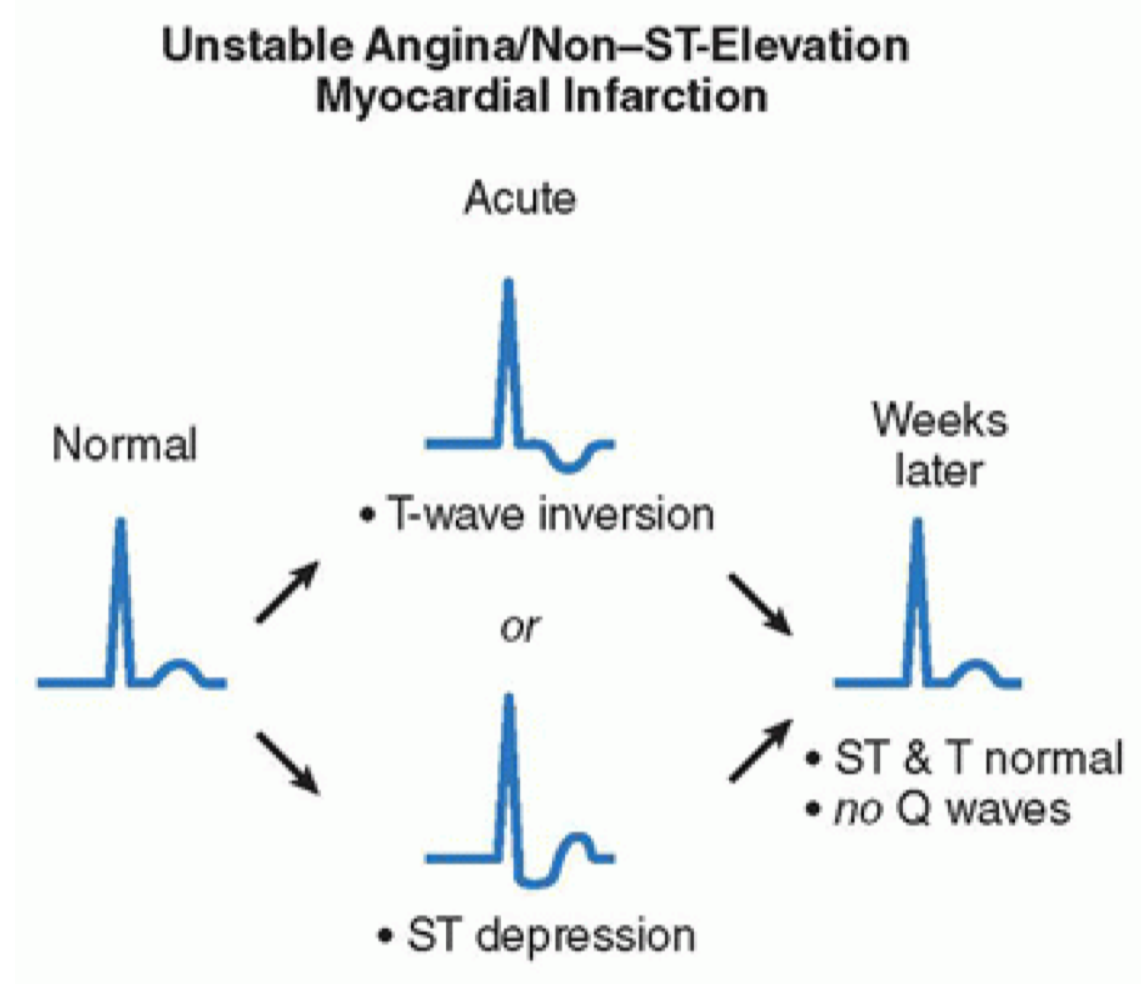 EXTRA
1- ST elevations can be masked by a LBBB. Therefore, a LBBB with typical MI symptoms is diagnosed as STEMI, and immediate reperfusion therapy with PCI is required.
2- What’s the most accurate test for ACS? Coronary angiography, it should be considered with a view to revascularisation in all patients at moderate or high risk of a further events.
3- There are different types of ST-depression: 1- Downsloping  2- Upsloping  3- Horizontal. Downsloping and horizontal types are the worst because they indicate ischemia, whereas upsloping is a normal variant that occurs with stress.
3- ACS: Cardiac biomarkers
1
Clinical presentation
Approach
2
ECG
3
Cardiac biomarkers
Cardiac biomarkers
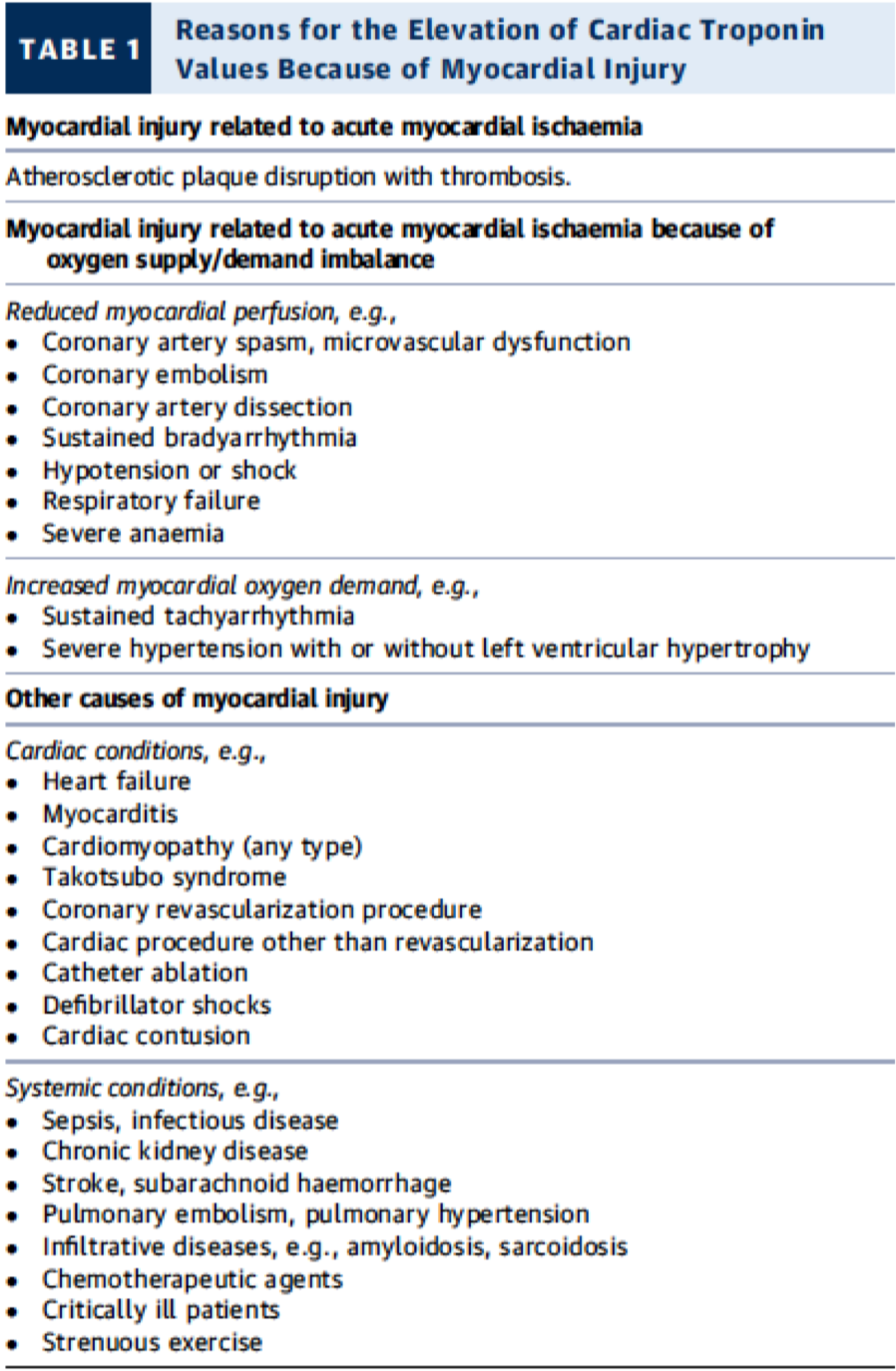 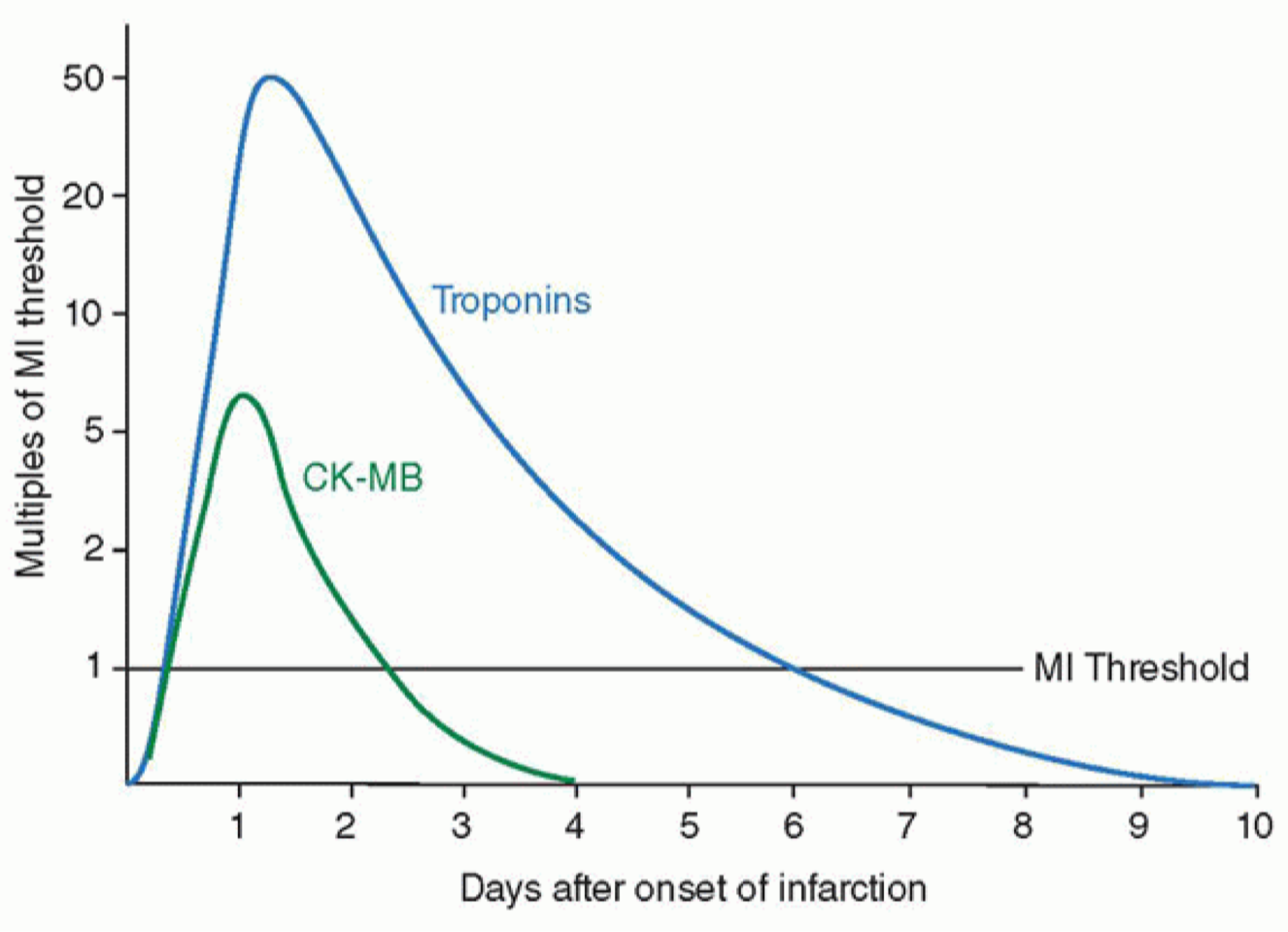 Levels of cardiac enzymes are:
High in: STEMI & NSTEMI
Normal in: Unstable angina
Troponin is also high in other conditions, check the table. (and the mnemonic below)
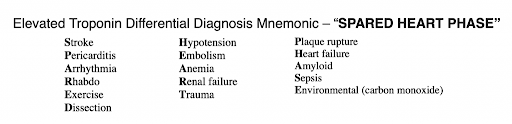 TIMI score
Thrombolysis In MI (TIMI) score3
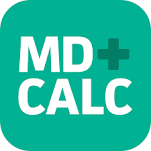 Predict 30d and 1yrs mortality in UA/NSTEMI:
One point given for each of the following:
Age ≥ 65 y/o
Markers (Elevated cardiac biomarkers)
ECG (ST-segment deviation (≥0.5mm)
Risk factors ( 3 or more CAD risk factors) (risk factors are mentioned in page 3)
Ischemic chest pain ( 2 or more angina events in < 24hrs)
Coronary stenosis (Prior stenosis of 50% or more)
Aspirin use in the past 7 days.
Calculate TIMI score with the app
AMERICA
0-1: Low risk4
2-3: Moderate risk
≥ 4: High risk
Risk of major adverse cardiac events (all-cause mortality, new or recurrent MI or severe recurrent ischemia requiring urgent revascularization) at 14 days is based on number of points:
0-1 points: 5%
2 points: 8%
3 points: 13%
4 points: 20%
5 points: 26%
6-7 points: 41%
1- In cases of STEMI, time is muscle so you shouldn’t wait 3-6 hrs for the cardiac biomarkers, Chest pain + ECG suggestive of STEMI are enough to diagnose STEMI. Troponins can be used later to determine the extent of the myocardial injury.
2- CK-MB can be used in patients who have positive troponin chronically e.g. A renal dialysis patient who had surgery (e.g. CABG), post-op he became hemodynamically unstable, you can’t use troponin to asses the heart in this case because it’s already positive, so use CK-MB.
3- it’s useful for assessing the type of treatment needed e.g. if the score is 0-1 points, the mortality rate is low in the next 14 days compared to 6-7 points, so you have time to investigate with echo and other noninvasive stuff, whereas patients with 6-7 point are at high risk and require immediate admission to CCU and may even need urgent cath.
4- Low-risk patients can be managed with oral aspirin, ADP- receptor antagonists, beta-blockers and nitrates. An exercise test should be performed; a negative result has a good prognosis but an early positive test should direct the patient to an invasive strategy. If the patient is unable to exercise satisfactorily, or if the baseline ECG is abnormal (e.g. left ventricular hypertrophy or left bundle branch block), then dobutamine stress echocardiography or myocardial perfusion scintigraphy is recommended.
Management of ACS
1) Concurrent treatment
Always start with MONA if you suspect ACS 
Morphine    Oxygen   Nitrate    Aspirin
ACS  Concurrent Treatments
Anti-ischemic therapies
Antithrombotic therapies
Adjunctive therapies
Antiplatelet agents (Use 2)
Anticoagulants (use one)
𝛃-blockers
Nitrates
+/- CCB
Aspirin
P2Y12 inhibitor
+/- GP llb/llla inhibitor
UFH
LMWH
Bivalirudin
Statin
ACE inhibitor
1- Resumption of activity  can happen as soon  as a week if the Pt can do activity without CP. However, you can also do a stress test to check their functional capacity especially if they were athletes.
2- Long-term treatment with ACE inhibitors such as enalapril (10 mg twice daily) or ramipril (2.5–5 mg twice daily) can counteract ventricular remodelling, prevent the onset of heart failure, improve survival, reduce recurrent MI and avoid rehospitalisation.
3-  All patients with ACS should receive Dual Antiplatelet Therapy (DAPT)  (Aspirin + P2Y12 inhibitors) immediately upon arrival to the ER.
4- Nowadays ticagrelor is prefered over clopidogrel to be given  with aspirin, bc it has a rapid onset and  in a subset of diabetic patients the benefit is extending and marginally better than plavix, but if the patient can’t afford it you can give clopidogrel. Clopidogrel takes 6 hrs for the onset of action, whereas Ticagrelor 2hrs.
Management of ACS (cont.)
1) Concurrent treatment cont.
Platelet activation:
Activators:
Collagen, vWF and Thrombin
Consequences of activation:
AA → COX-1 → TXA2 → Release of granule content(ADP, Serotonin and Fibrinogen)
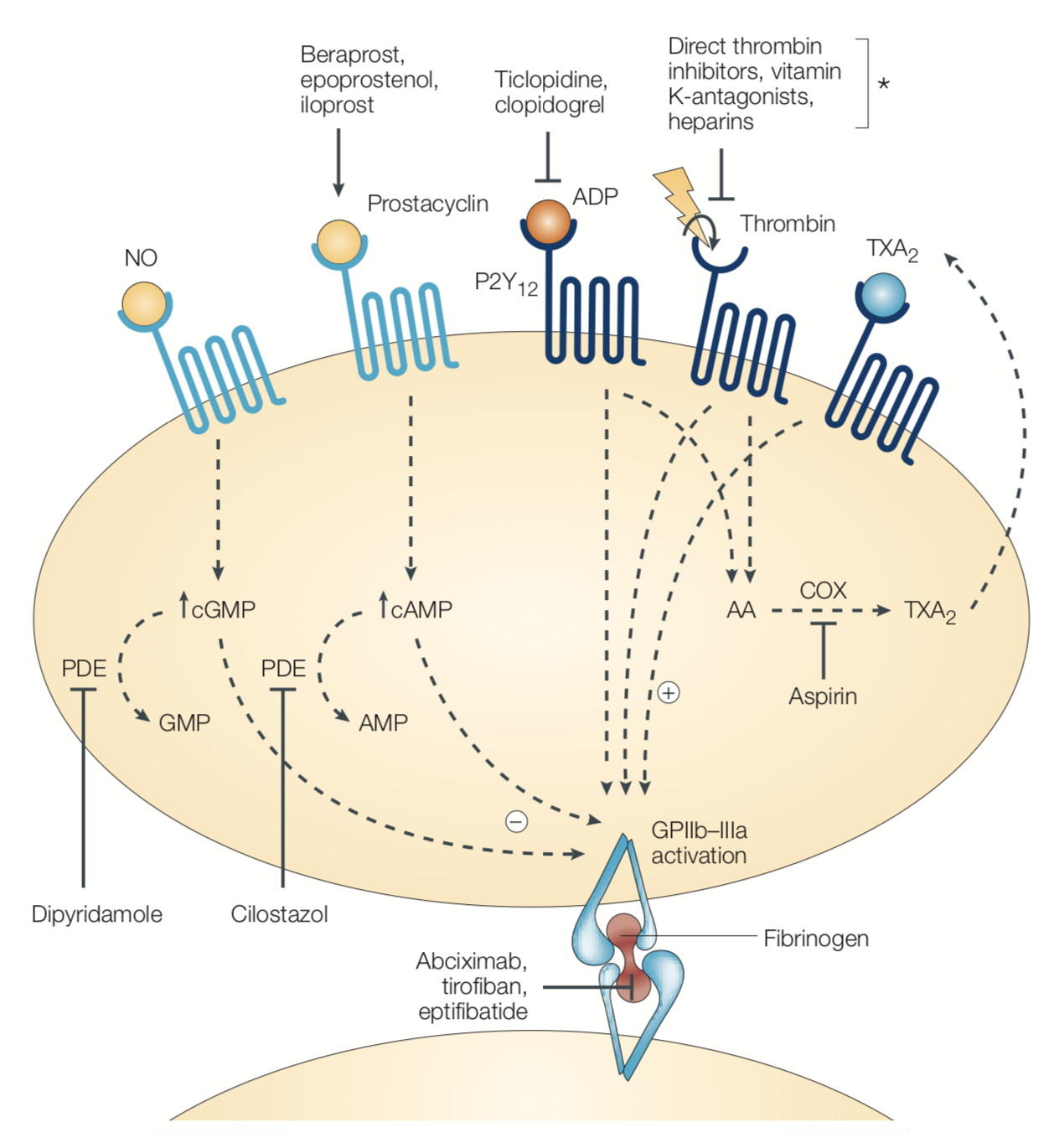 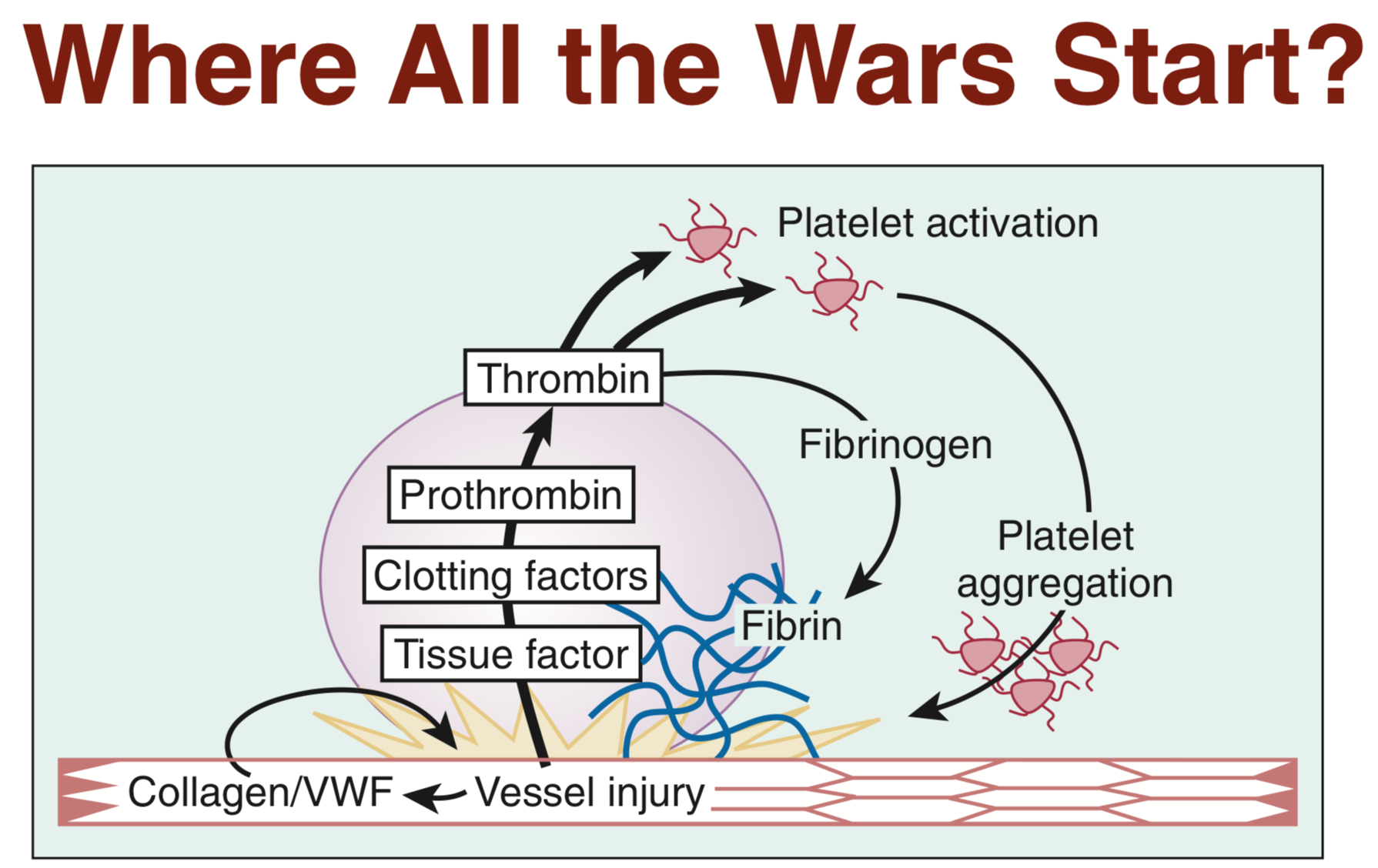 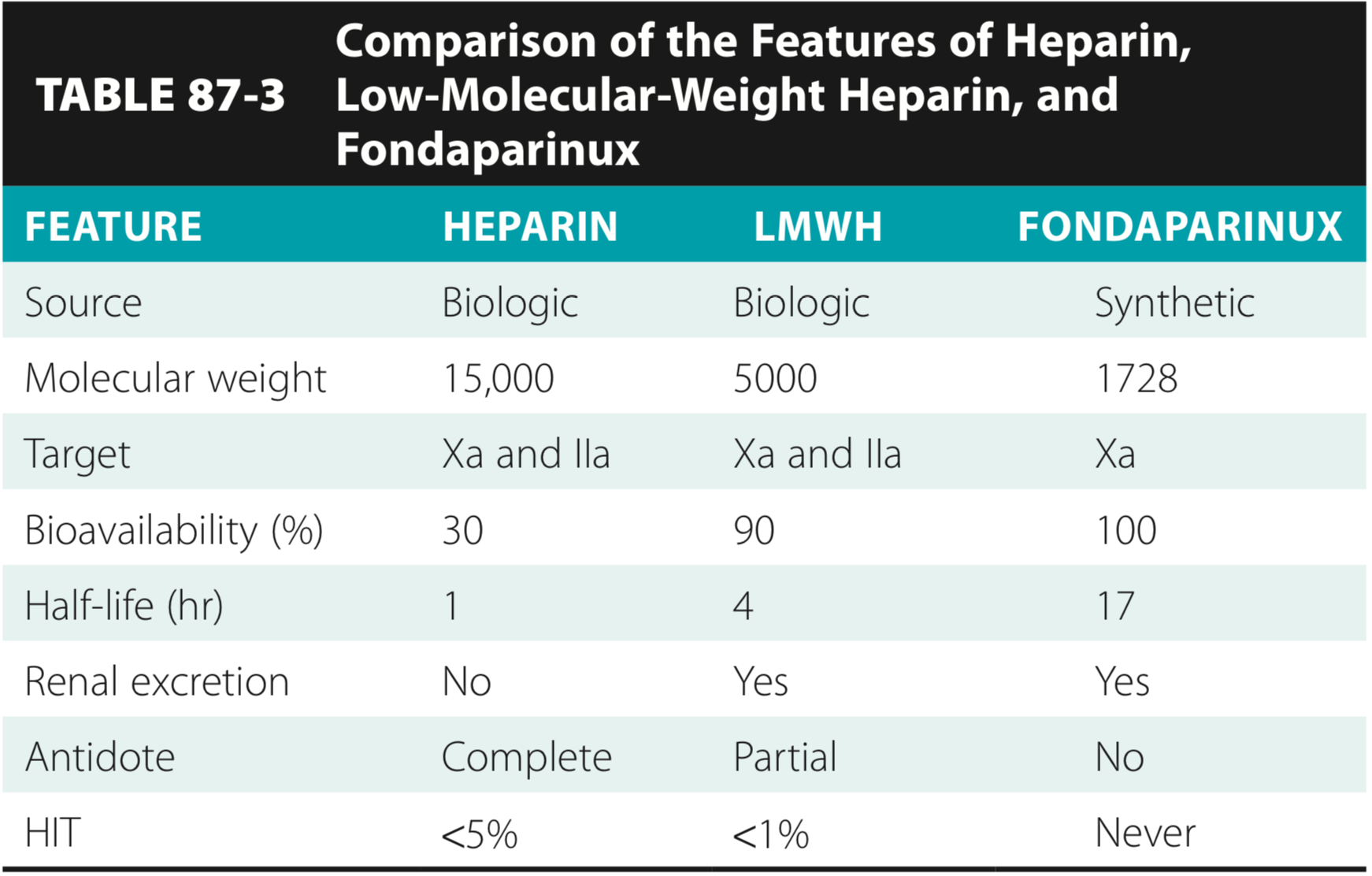 2) Revascularization pathway
Acute coronary syndrome
Revascularization pathways
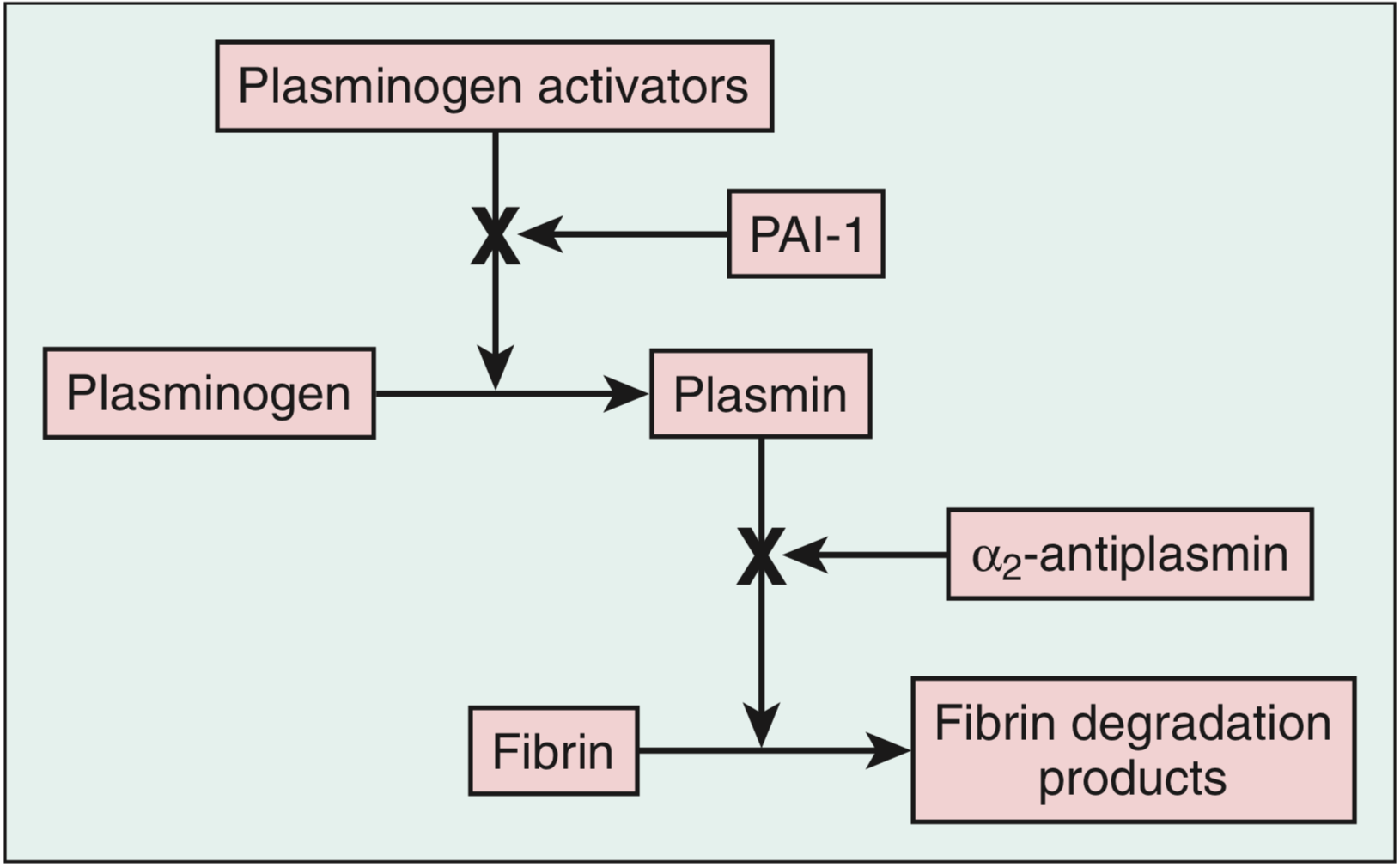 STEMI
UA & NSTEMI
Emergent PCI available within 90 min?
(120 min if transferring to a PCI-capable hospital)
Risk Assessment
(e.g. Troponin, ECG, TIMI Score)3
Yes
Low
High
No
Primary PCI
(First line)
(It’s both Diagnostic and therapeutic tool)
Fibrinolytic therapy
(If no contraindication)
Conservative Strategy
(Proceed to cardiac cath if angina recurs or subsequent stress test shows substantial ischemia)
Invasive strategy
(Early cardiac cath with PCI or CABG as dictated by coronary anatomy)
1- A period of treatment with warfarin should be considered if there is persistent AF
2- If there were no contraindications to LMWH e.g. renal failure
3- Revascularization therapy is indicated (<24hrs) In high risk patients This includes those individuals with persistent or recurrent angina with ST changes ≥2mm or deep negative T-wave changes, clinical signs of heart failure or haemodynamic instability, or life-threatening arrhythmias (ventricular fibrillation, ventricular tachycardia).
Management of ACS (cont.)
2) Revascularization pathways cont.
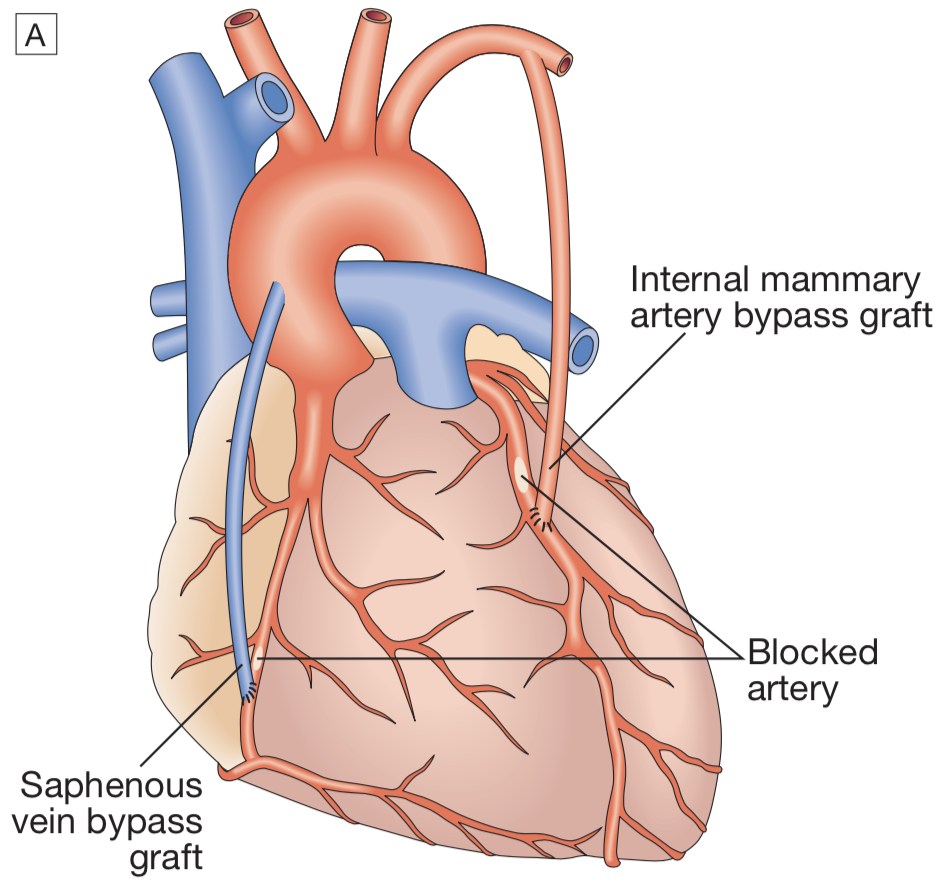 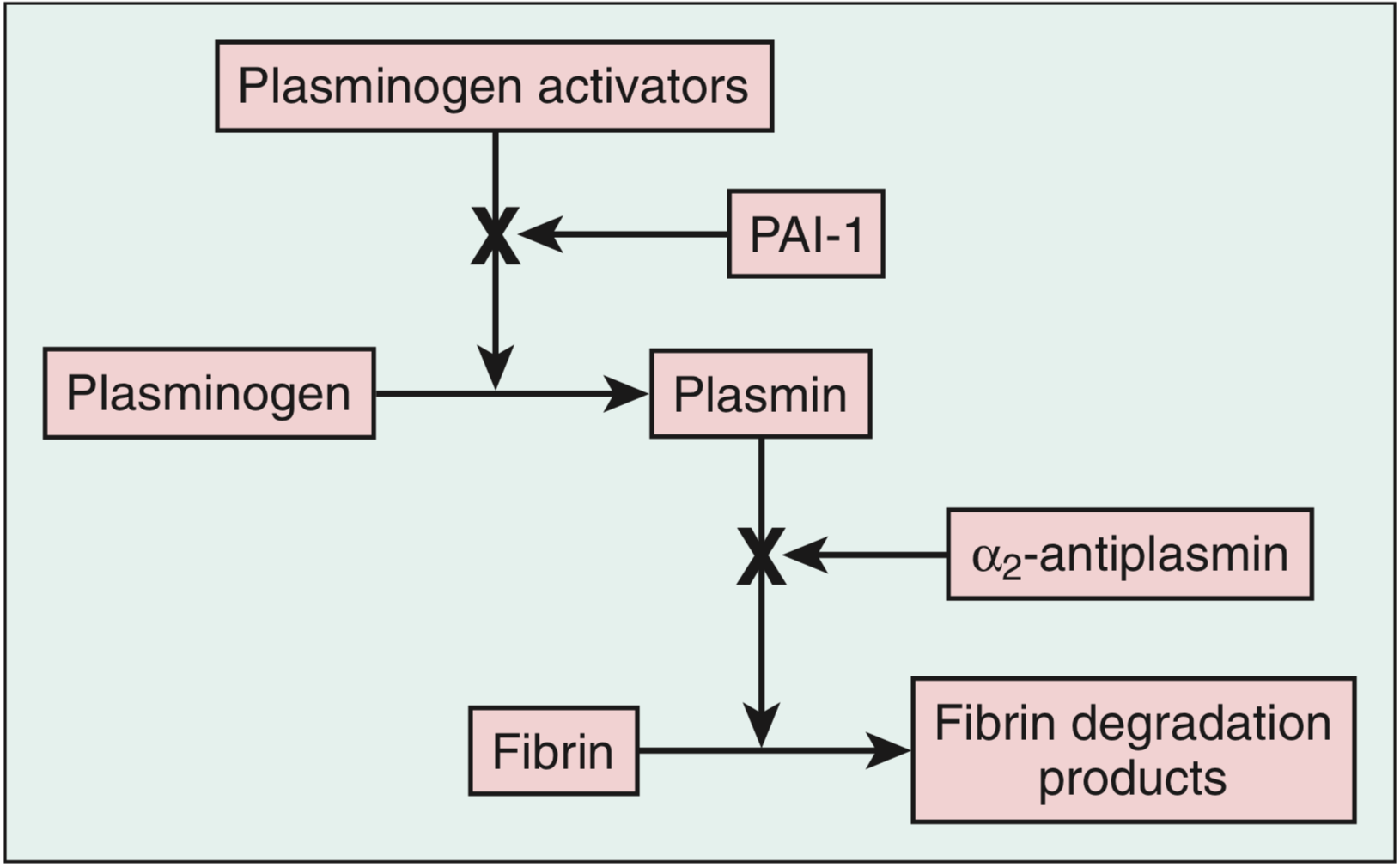 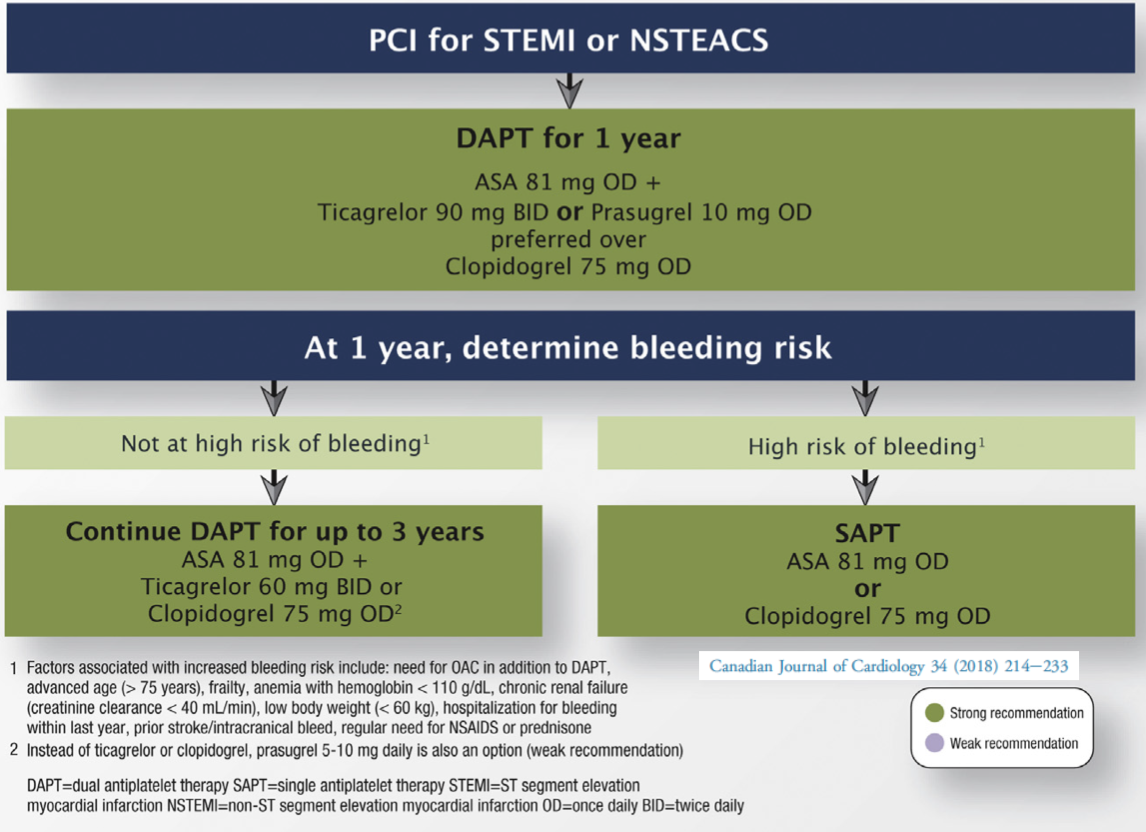 Dual antiplatelet therapy (DAPT)should be continued for at least 12 months if PCI was performed. After 1 year you can go into Single Antiplatelet Therapy (SAPT) if the Pt  has high risk of bleeding or switch to clopidogrel if the Pt is intolerant to aspirin (e.g. develops dyspepsia) or has allergy. If the patient has low bleeding risk you can continue DAPT for 36 months.
1- GP IIb/IIIa receptor antagonist (e.g., eptifibatide or tirofiban): should be considered in precatheterization setting.
MI types and complications
MI types1
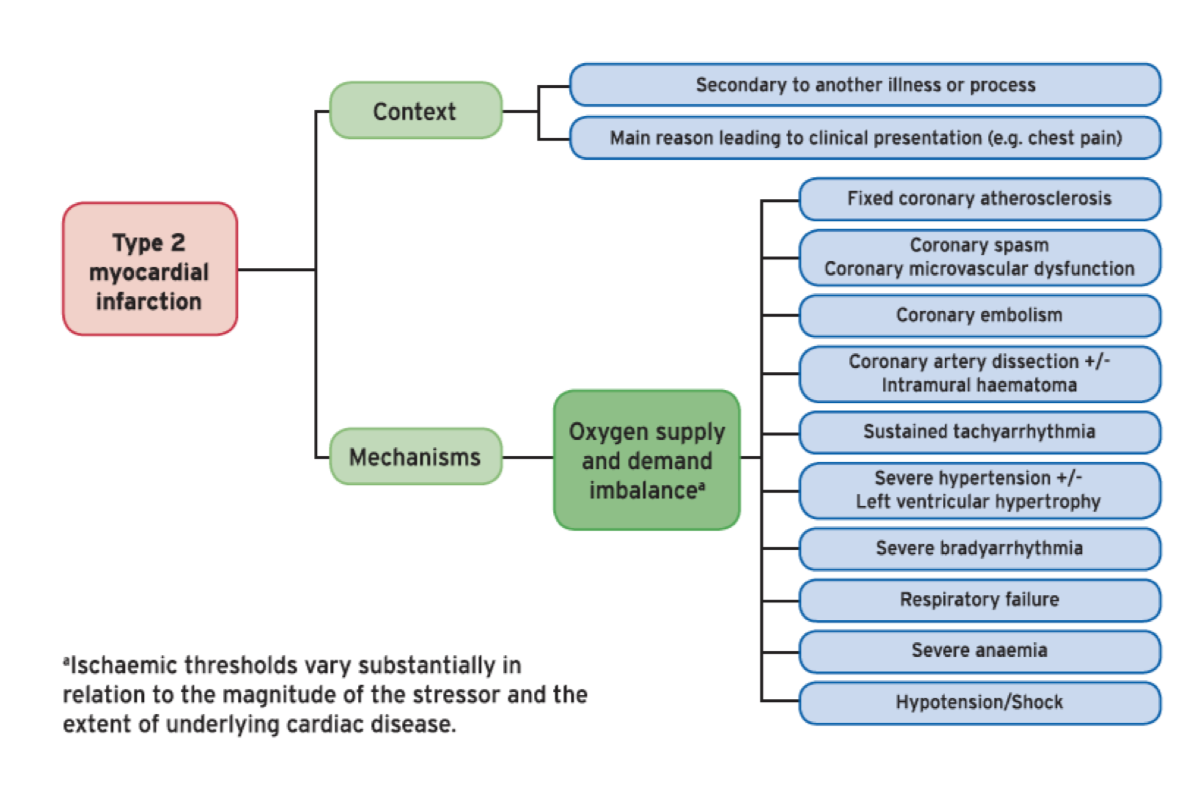 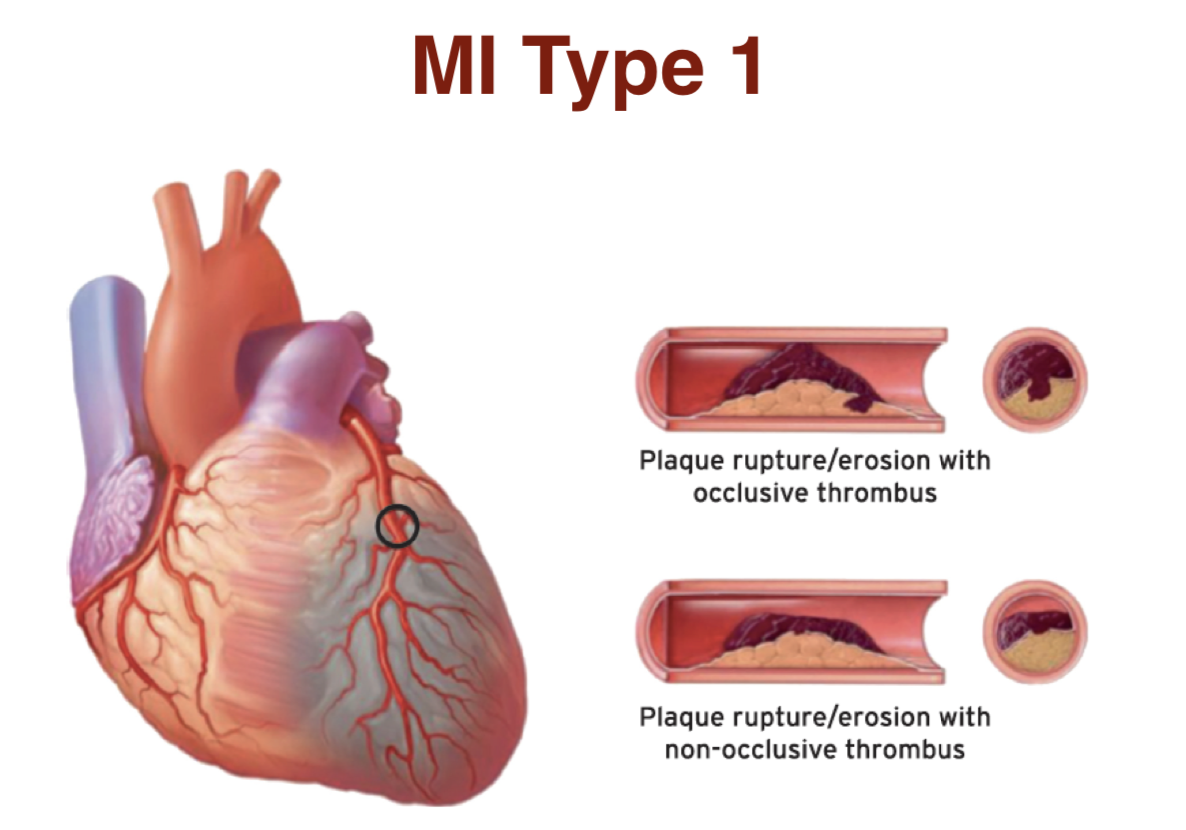 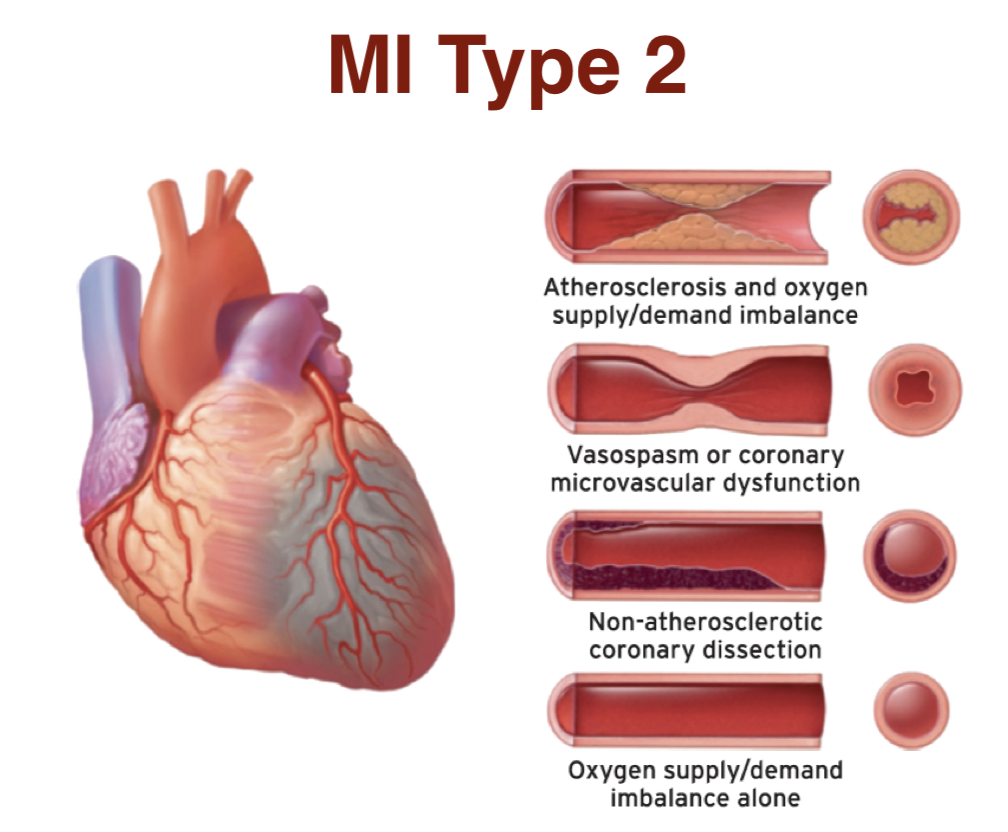 MI Complications
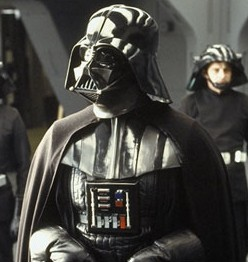 DARTH VADER
Death: Early death is usually due to ventricular arrhythmia and is independent of the extent of MI.
Arrhythmia: AF and VF, especially if a scar was formed
Rupture of papillary muscles: Usually present with pulmonary edema & shock due to MR.
Tamponade
Heart failure: ⅓ of HF presentation to ER is due to ACS
Valve disease
Aneurysm of the ventricle
Dressler’s syndrome2
Embolism: due to ventricular thrombus3
Recurrence/Mitral regurgitation
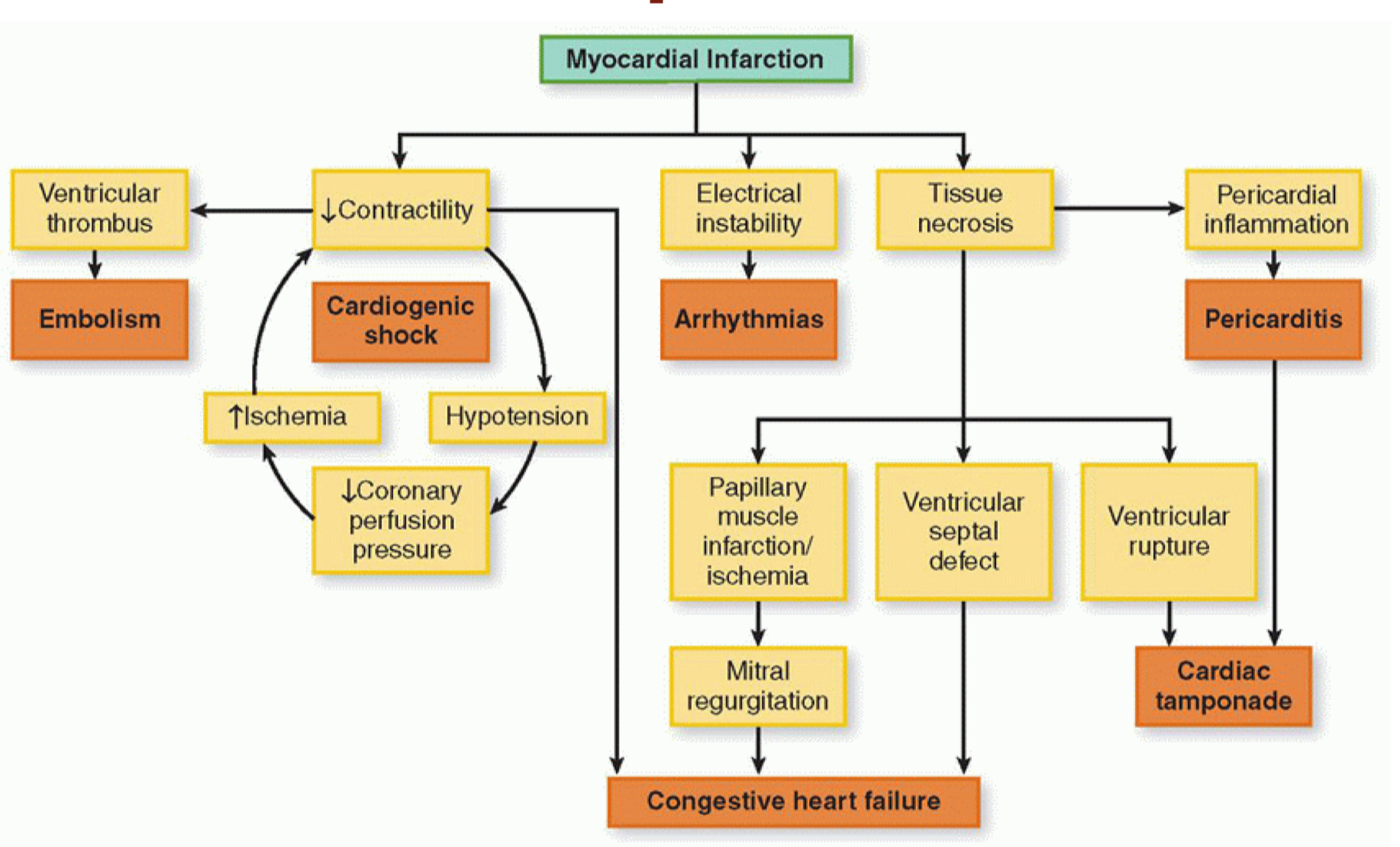 ACS prognosis
OBJ.
In almost one-quarter of all cases of MI, death occurs within a few minutes without medical care. Half the deaths occur within 24 hours of the onset of symptoms and about 40% of all affected patients die within the first month. 
The prognosis of those who survive to reach hospital is much better, with a 28-day survival of more than 85%. Patients with unstable angina have a mortality of approximately half that of patients with MI. Early death is usually due to an arrhythmia and is independent of the extent of MI. However, late outcomes are determined by the extent of myocardial damage, and unfavourable features include poor left ventricular function, AV block and persistent ventricular arrhythmias. 
The prognosis is worse for anterior than for inferior infarcts. Bundle branch block and high cardiac marker levels both indicate extensive myocardial damage. Old age, depression and social isolation are also associated with a higher mortality. Of those who survive an acute attack, more than 80% live for a further year, about 75% for 5 years, 50% for 10 years and 25% for 20 years.
1-  There are 5 types of MI but you only need to know these two. We can differentiate between them by the angiogram, if you see a clot it’s most likely type 1 MI, If you don’t it’s most likely type 2.
2- characterised by persistent fever, pericarditis and pleurisy, and is probably due to autoimmunity. If the symptoms are prolonged or severe, treatment with high-dose aspirin, NSAIDs or even glucocorticoids may be required. 
3- That’s why you have to do echo before discharging the patient, especially if the Pt had an anterior MI, and in this case you will need to prolong anticoagulation therapy
Cases
Case study 1
A 70-year-old man presents to the emergency department complaining of central chest pain that has been getting worse in the past 3 days, although he reports he is not in pain currently. He reports a history of “squeezing” pain in his chest for the past 5 years that occurs occasionally with physical exertion and resolves with rest; this pain has been occurring at rest for the past 3 days, is occurring more frequently (up to 6 times per day), and lasts a few minutes longer than usual. His medical history is significant for hypertension, hypercholesterolemia, a 40-pack-year smoking history, and a family history of heart disease. Vital signs include a temperature of 37.0°C (98.6°F), blood pressure of 130/90 mm Hg, pulse rate of 80/min, respiratory rate of 12/min, and oxygen saturation of 99% on room air. His physical examination is remarkable for slightly decreased breath sounds bilaterally and a normal cardiac examination. X-ray of the chest reveals clear lungs with a normal-sized heart and mediastinum. An ECG showed ST-depression of > 1 mm in leads V4–V6.
What is the diagnosis? This patient’s clinical presentation and the ECG showing ST-segment depression of > 1 mm in leads V4–V6 is consistent with ischemia and should be considered acute coronary syndrome (ACS). ACS can be subdivided into ST-elevation myocardial infarction (STEMI), unstable angina and non–ST-elevation myocardial infarction (NSTEMI); an ST-elevation MI cannot be diagnosed in this case given the absence of ST elevation on ECG. Unstable angina and NSTEMI can be distinguished by the presence of positive serum biomarkers for an NSTEMI (troponin I, CK, CK-MB); regardless, their treatment is similar. 
What are the immediate next steps in management? 	ABCs (Airway, Breathing, Circulation) assessed and secured, 12-lead ECG, Cardiac monitor, Oxygen, IV access, Resuscitation equipment at hand, Chewed oral aspirin (162 or 325 mg), Nitrates and morphine, Heparin, β-blocker (if no hypotension, cardiogenic shock)
What’s the most appropriate next step in management? The next step, after immediate medical therapy as described above, is risk stratification using the Thrombolysis in Myocardial Infarction (TIMI) risk score to determine how aggressive a therapeutic approach is warranted. An early invasive strategy option is used for high-risk patients (i.e., patients with therapy-resistant chest pain, a TIMI score ≥ 3, ↑ troponin, or ST changes >1mm.)
Case study 2
A 48-year-old man presents to the ED complaining of crushing substernal chest pain. He is diaphoretic, anxious, and dyspneic. His pulse is 110/min, blood pressure is 175/112 mm Hg, and respiratory rate is 30/min. His oxygen saturation is 94%. Aspirin, oxygen, sublingual nitroglycerin, and morphine are given, but they do not relieve his pain. ECG shows ST segment elevation in V2 to V4. The duration of symptoms is now approximately 30 minutes.
What is the diagnosis? Acute STEMI
What are the next steps in management? It depends on whether the hospital can provide PCI within 90 min or not, if they can then it’s the treatment of choice. If not, then fibrinolytics can be given (Contraindications must be ruled out)
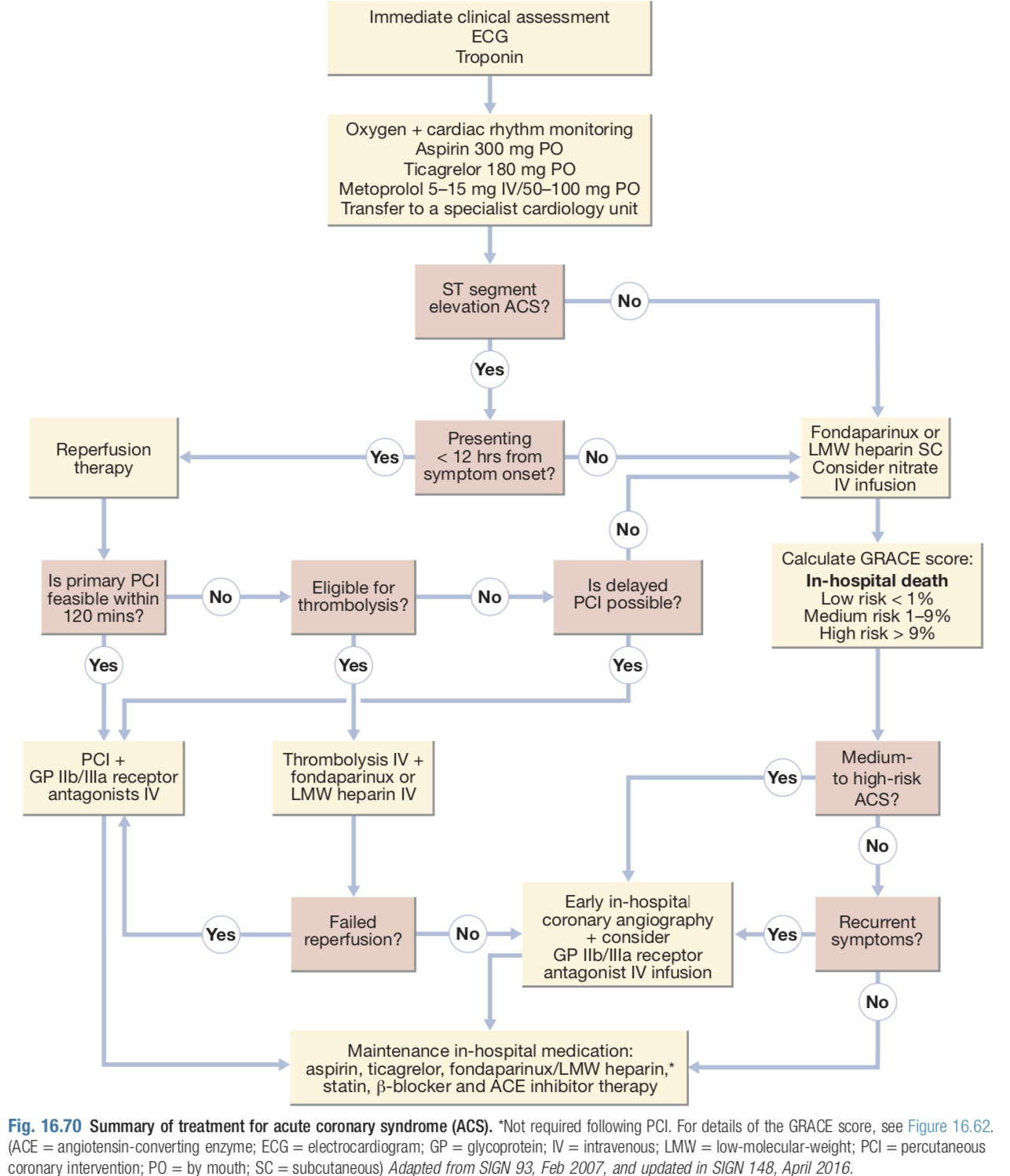 This figure is important, it will help you understand  the proper order in which you should manage patients with ACS
Q1: A 57-year-old man presents to the ED with worsening substernal chest pain occurring over the past 20 minutes. He has a medical history significant for a 2-pack-per-day smoking his- tory, gout, obesity, hypercholesterolemia, hypertension, osteoarthritis of both knees, inflammatory bowel disease, and recently diagnosed type 2 diabetes that is well controlled on oral antiglycemics (hemoglobin A1c of 7.8%). On physical examination, he is in moderate distress, diaphoretic, and nauseous, and has a temperature of 37.5°C (99.5°F), a pulse of 112/min, blood pressure of 142/85 mm Hg, and a respiratory rate of 22/min. He tests positive for myocardial infarction (MI) by serial cardiac enzymes. He is started on the appropriate therapy and is ready for discharge the following evening. What is the number one preventive measure the patient can take that will decrease his immediate risk for a second MI?
A- Decrease the amount of cholesterol in his diet 
B- Exercise three times a week
C- Lower his blood pressure to the 120/80 mm Hg range
D- Quit smoking

Q2: A middle-aged man is brought to the ED by ambulance after developing acute-onset hemiparesis and aphasia while at work. Brain imaging identifies a large ischemic area in the right anterior cerebral artery/middle cerebral artery distribution. Bedside carotid duplex shows complete occlusion of the right internal carotid artery just distal to the bifurcation. Lab- oratory tests show a platelet count of 250,000/mm3, blood glucose of 110 mg/dL, and normal coagulation times. His blood pressure is 140/85 mm Hg and he is afebrile. Due to confusion and aphasia, it is almost impossible to obtain a history from the patient. The physician is planning on administering thrombolytics, but needs certain key information beforehand. Suddenly, the patient’s wife arrives in the ED. Which of the following items in the patient’s recent medical history is a contraindication to thrombolytic therapy? 
A- Bruise on the leg 
B- Documented carotid stenosis
C- Myocardial infarction 10 years ago
D- Stroke 2 months ago

Q3: 63-year-old man is brought into the ED by his wife after he complains of acute-onset chest pain, “like an elephant is sitting on my chest.” After the patient is stabilized, his electrocardiogram is noted to have ST-segment elevations in leads II, III, and aVF. This patient is most likely suffering an acute myocardial infarction affecting which part of the heart?
A- Anterior 
B- Inferior
C- Posterior
D- Lateral

Q4: A 65-year-old man presents with central crushing chest pain for the first time. He is transferred immediately to the closest cardiac unit to undergo a primary percutaneous coronary intervention. There is thrombosis of the left circumflex artery only. Angioplasty is carried out and a drug-eluding stent is inserted. What are the most likely changes to have occurred on ECG during admission?
A- ST elevation in leads V1–6
B- ST elevation in leads V5–6
C- ST elevation in leads II, III and AVF
D- ST depression in leads V1–4

Q5: A 60-year-old man presents to accident and emergency with a 3-day history of increasingly severe chest pain. The patient describes the pain as a sharp, tearing pain starting in the centre of his chest and radiating straight through to his back between his shoulder blades. The patient looks in pain but there is no pallor, heart rate is 95, respiratory rate is 20, temperature 37°C and blood pressure is 155/95mmHg. The most likely diagnosis is:?
A- STEMI 
B- NSTEMI
C- Aortic dissection
D- Pulmonary embolism

Q6: A 61-year-old man presents with a 2-hour history of moderately severe retrosternal chest pain, which does not radiate and is not affected by respiration or posture. He complains of general malaise and nausea, but has not vomited. His ECG shows ST segment depression and T wave inversion in the inferior leads. Troponin levels are not elevated. He has already been given oxygen, aspirin and intravenous GTN; he is an occasional user of sublingual GTN and takes regular bisoprolol for stable angina. What would be the most appropriate next step in his management? 
A- IV LMWH 
B- Thrombolysis with alteplase
C- Angiography with stenting
D- Oral clopidogrel
Answers: Q1:D | Q2:D | Q3:B | Q4:B | Q5:C | Q6:A
Answers Explanation File!
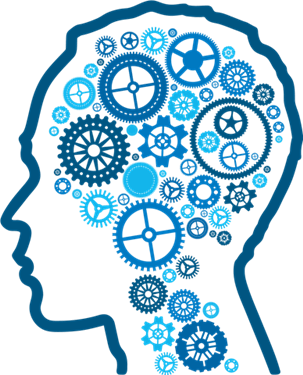 This lecture was done by:
THANKS!!
Mashal AbaAlkhail
Females co-leaders:
Raghad AlKhashan 
Amirah Aldakhilallah
Males co-leaders:
Mashal AbaAlkhail
Ibrahim AlAsous
Send us your feedback:
We are all ears!
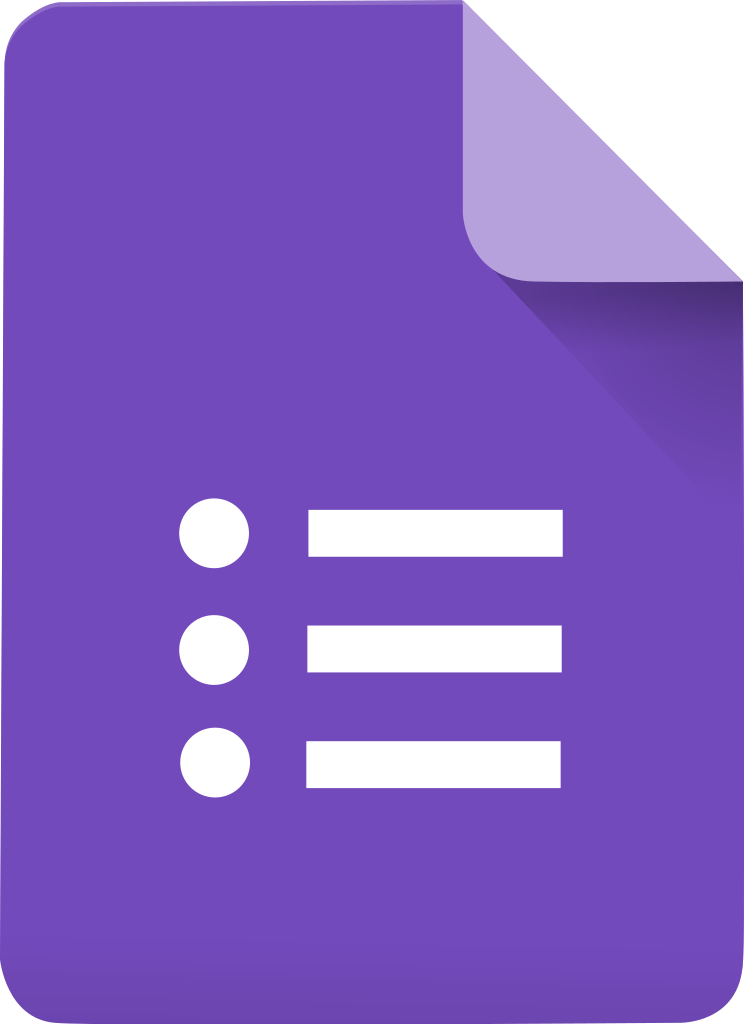